TOÁN 1
Tuần 10
Bài 23: Khối hình chữ nhật – Khối lập phương
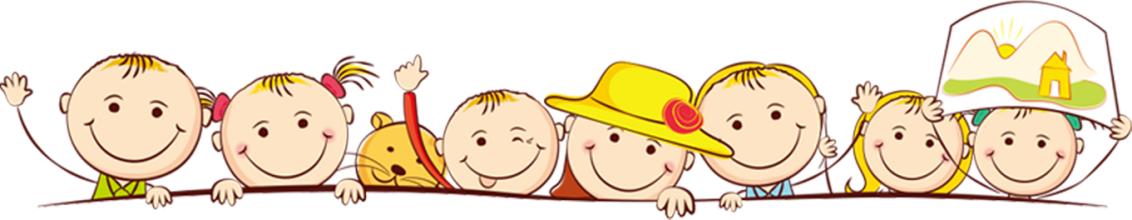 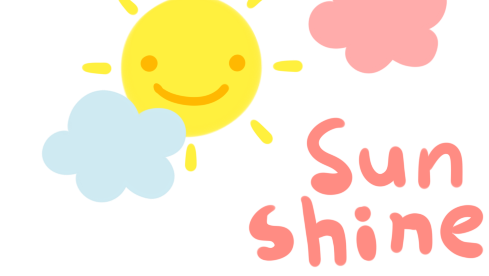 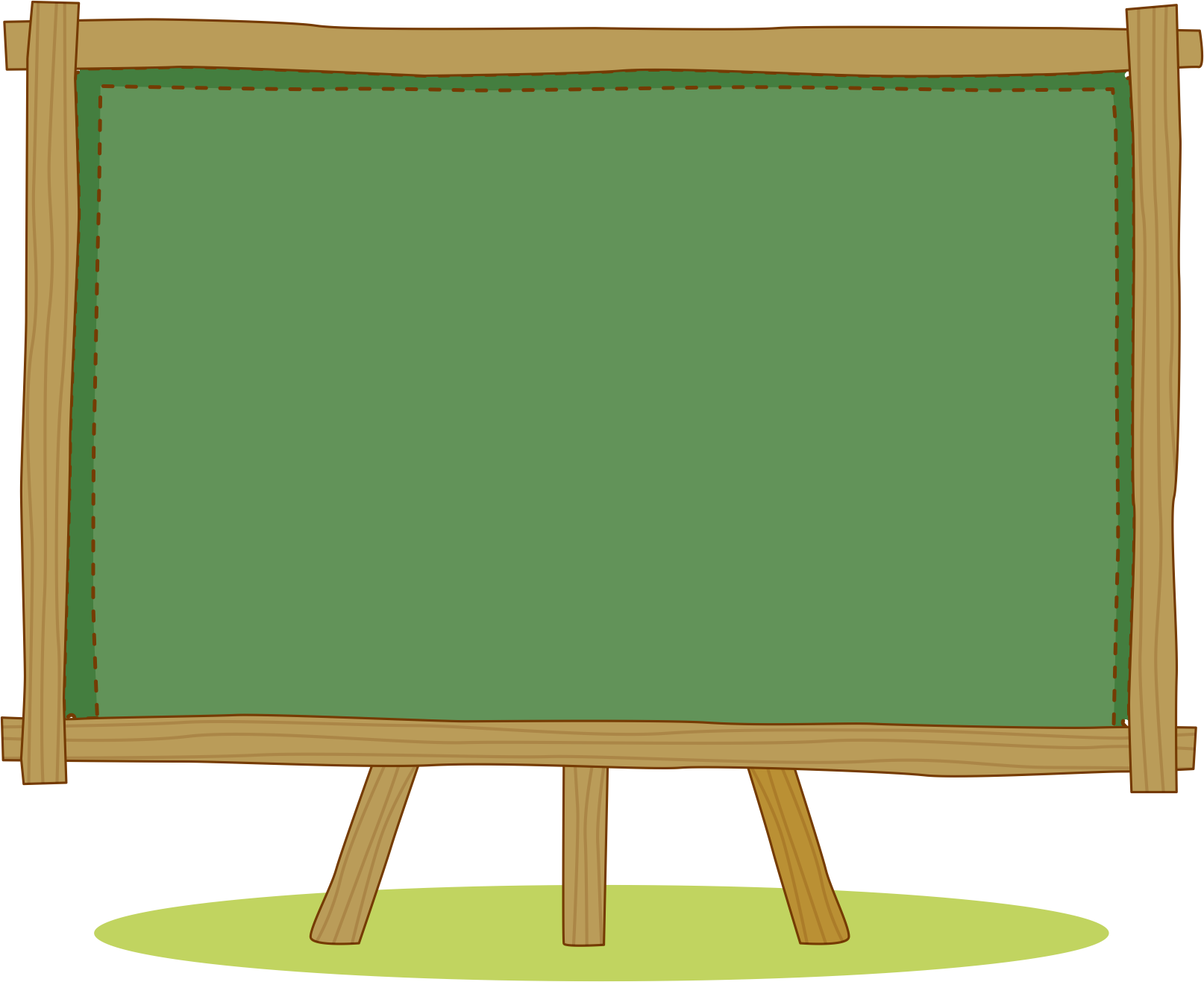 KHỞI ĐỘNG
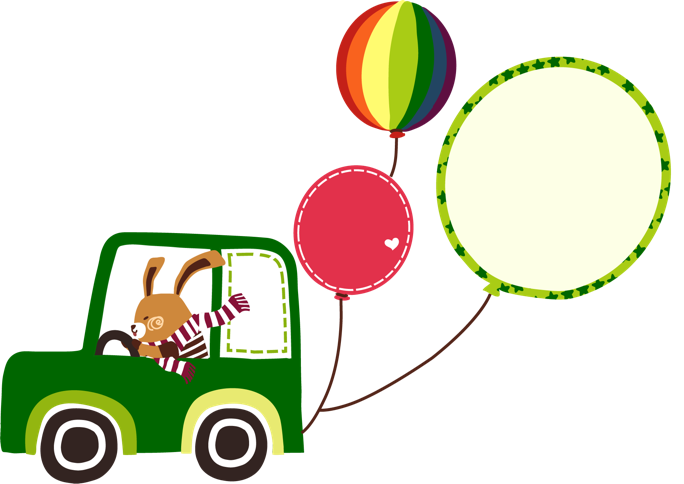 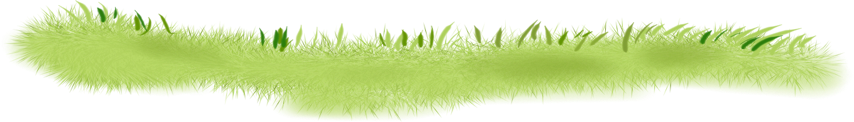 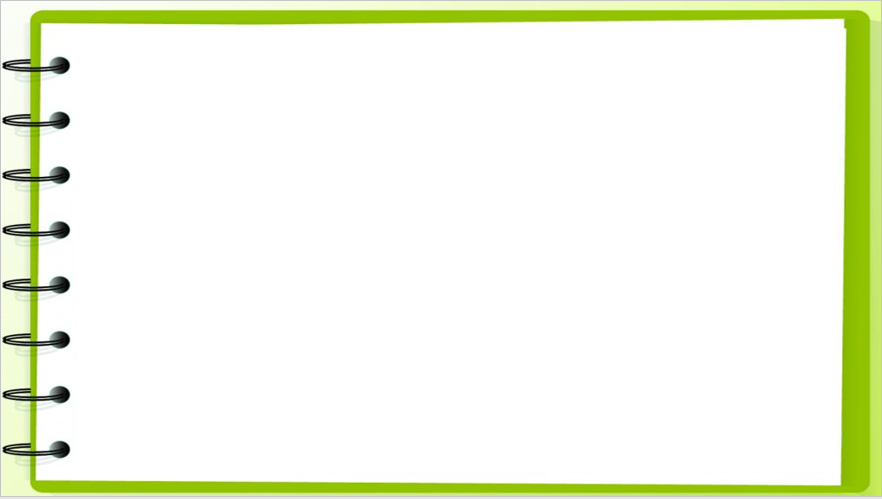 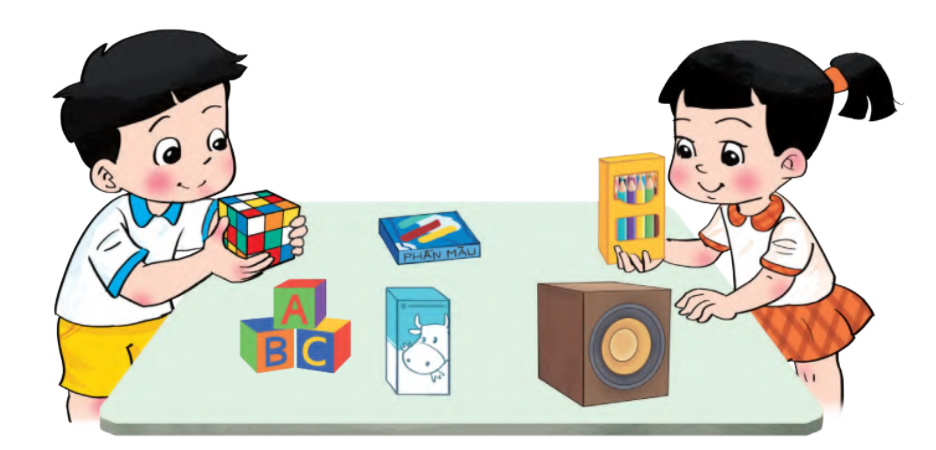 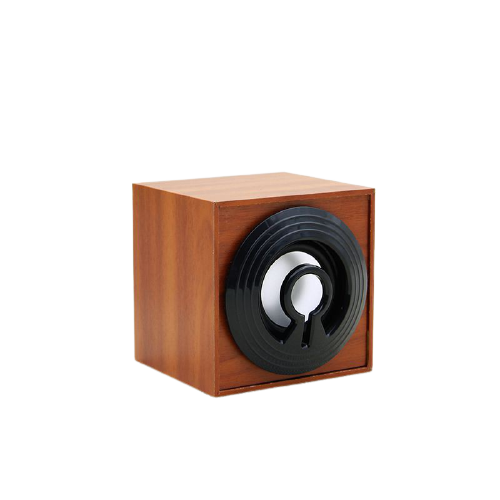 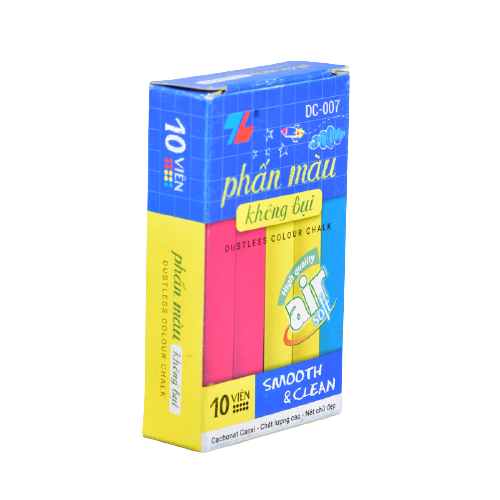 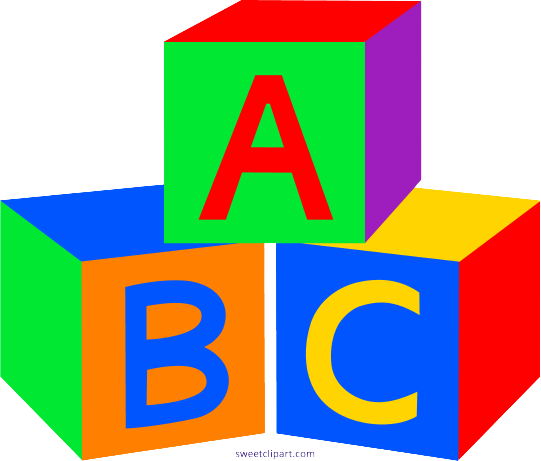 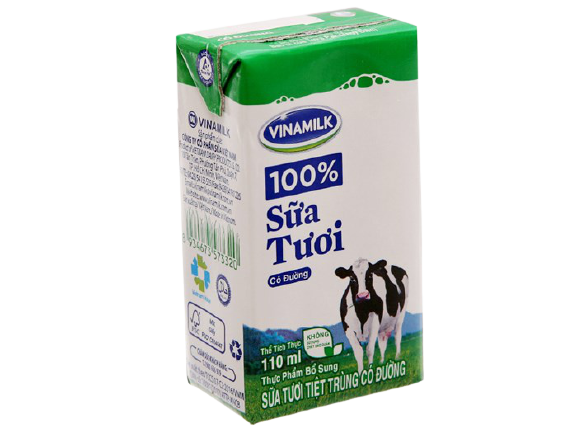 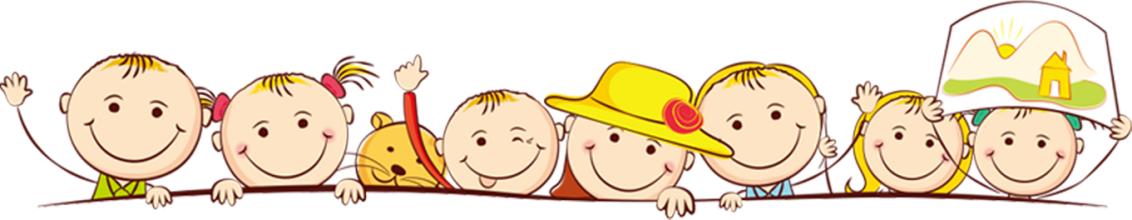 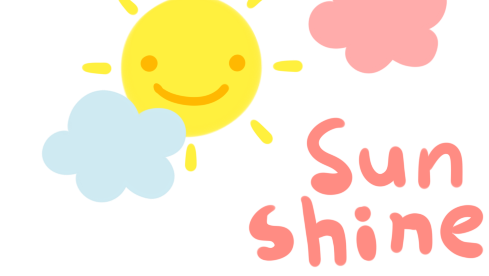 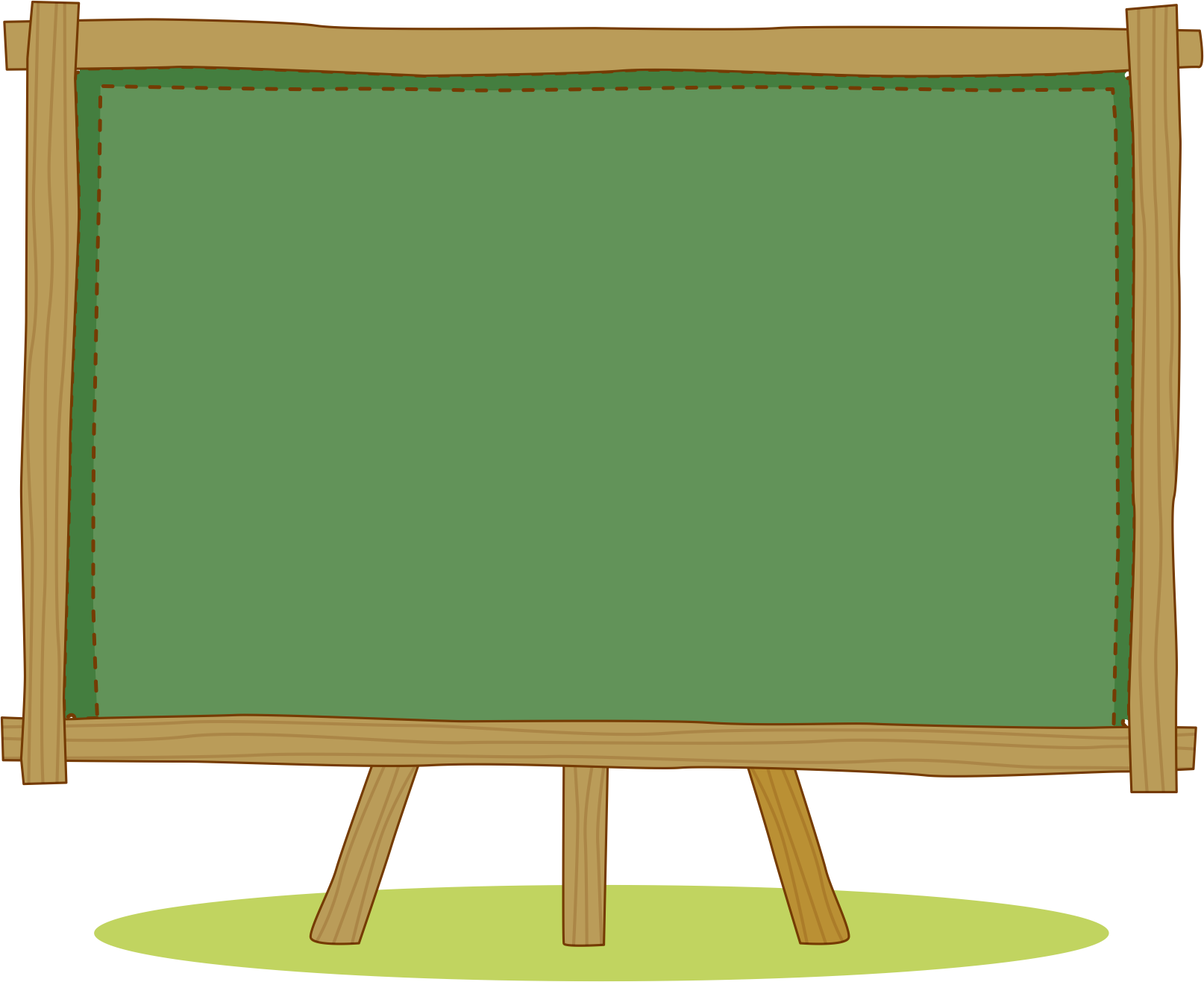 KHÁM PHÁ
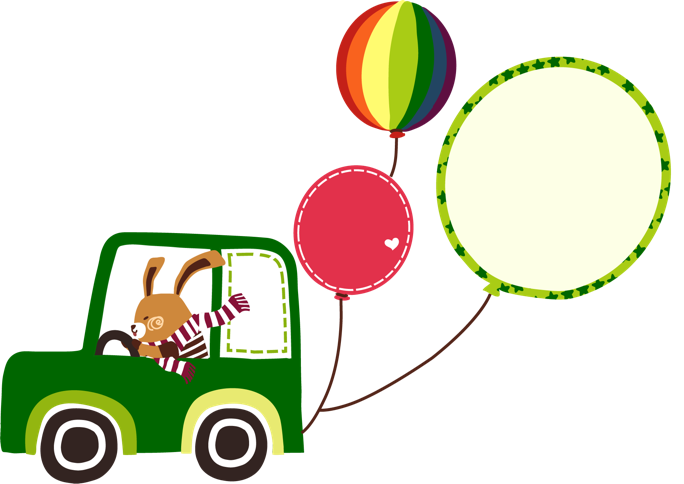 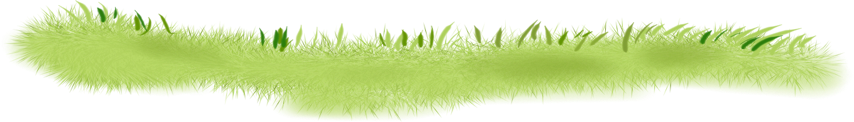 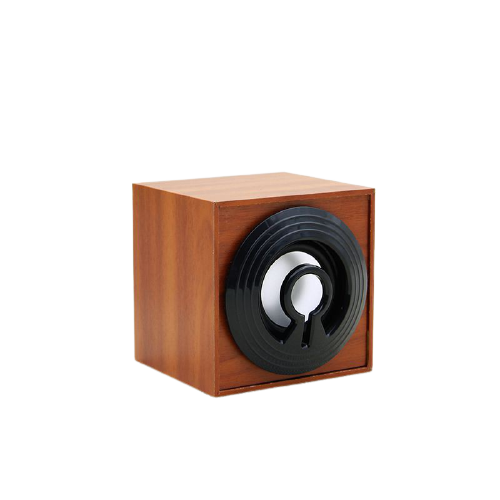 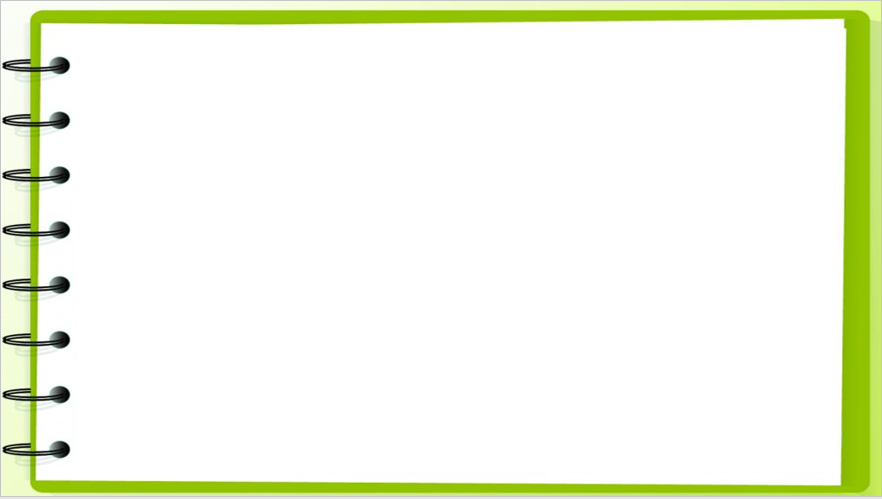 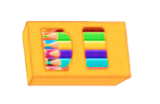 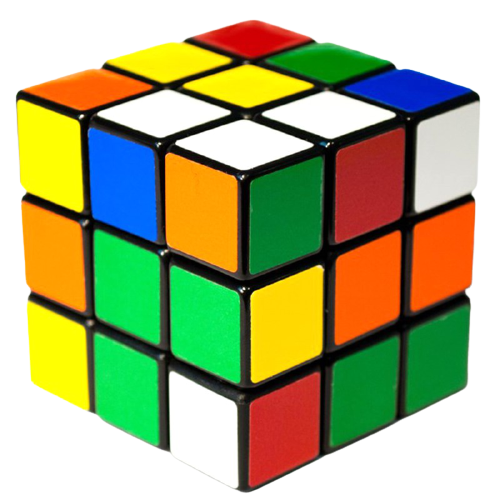 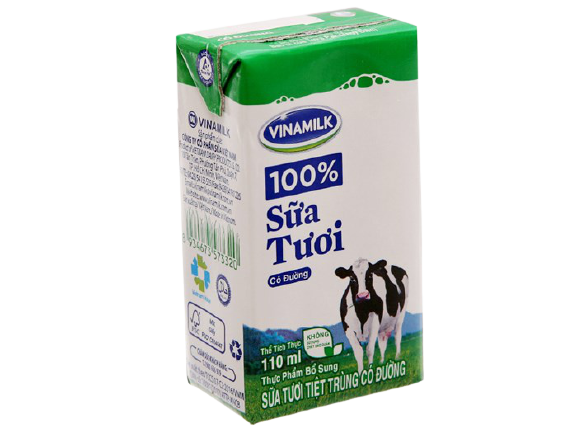 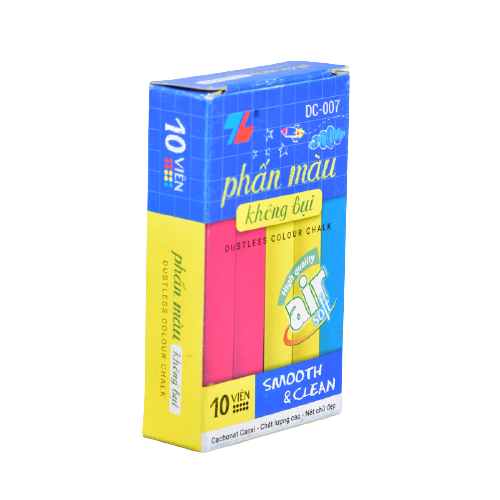 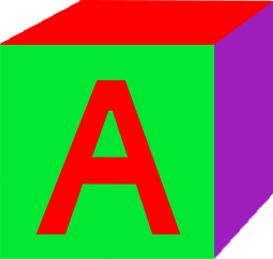 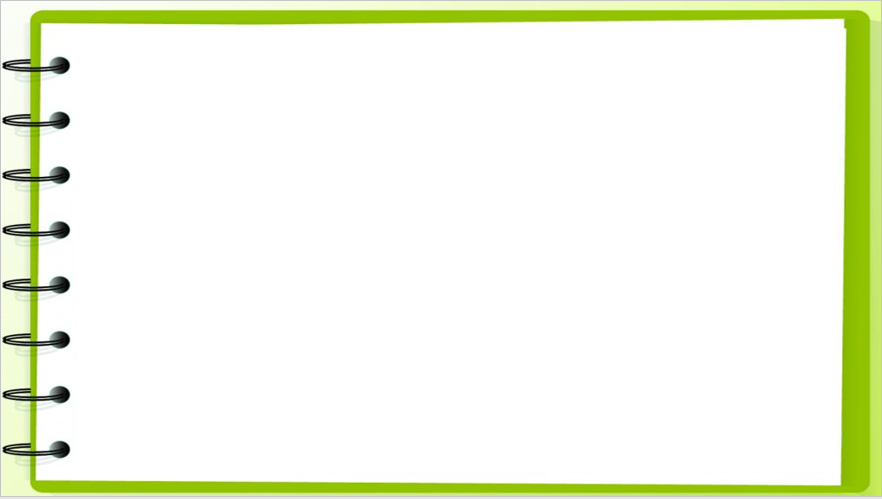 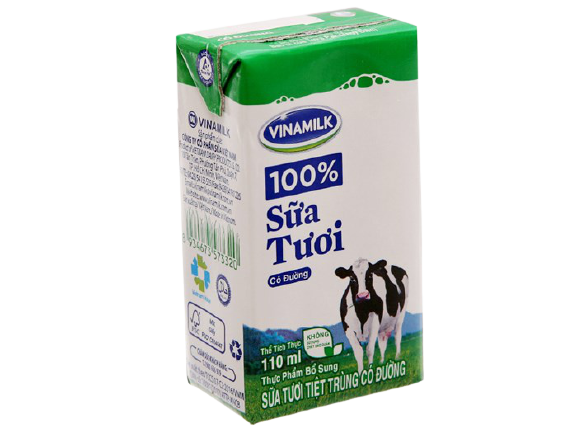 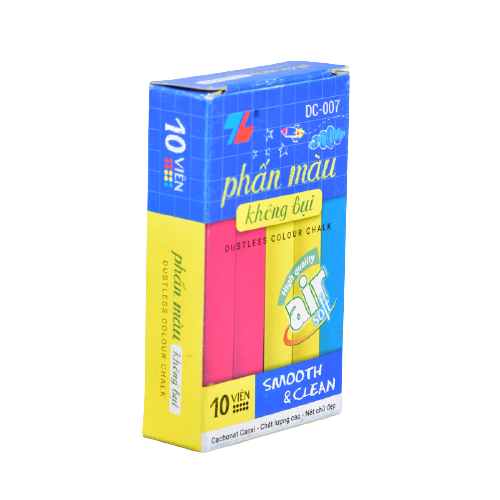 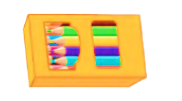 Khối hộp chữ nhật
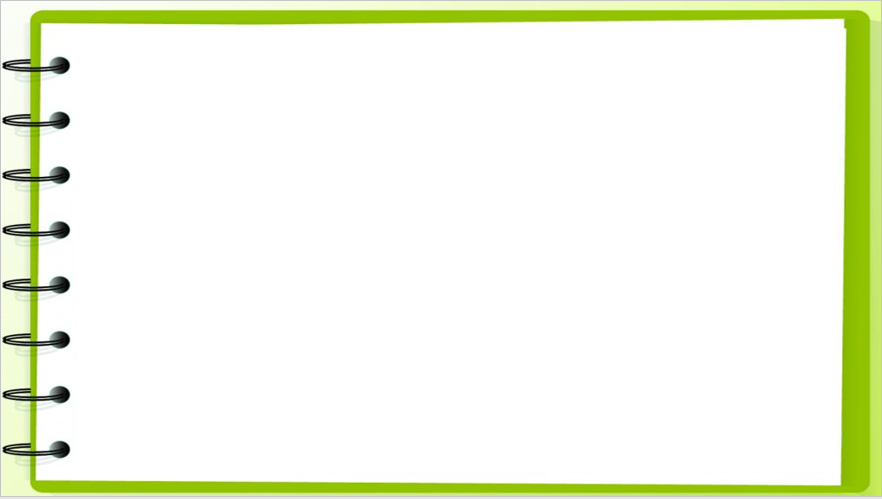 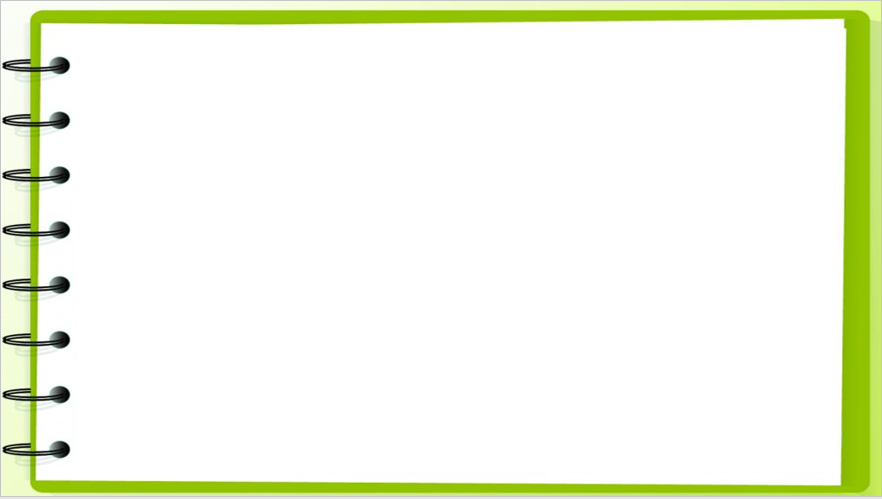 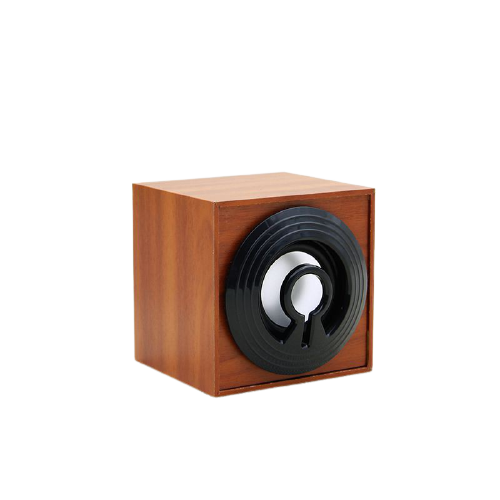 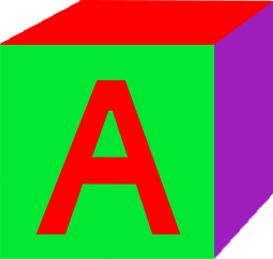 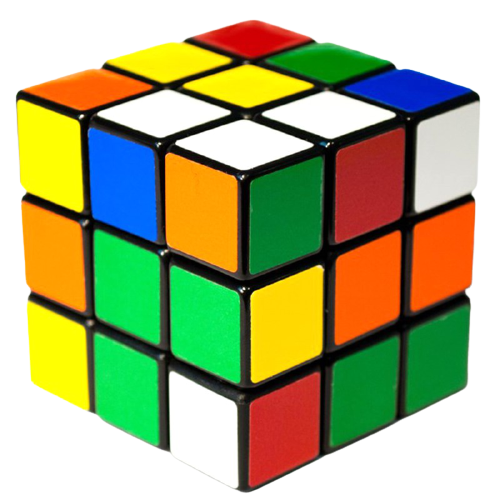 Khối lập phương
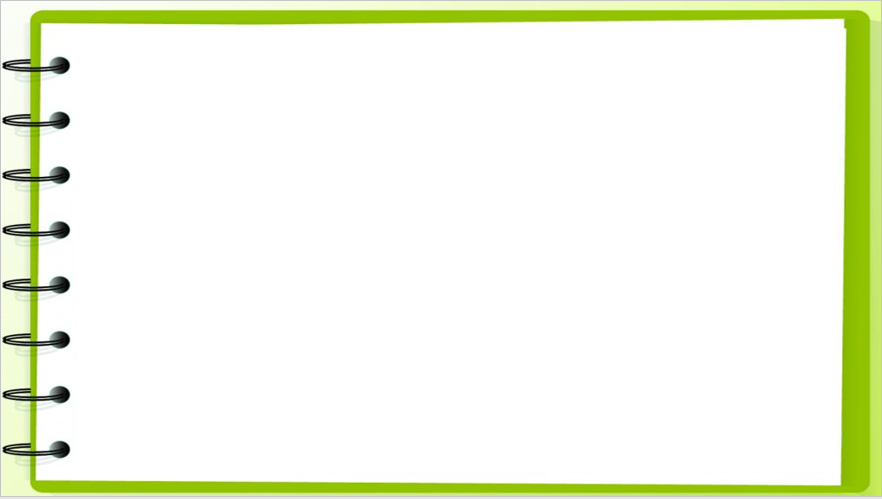 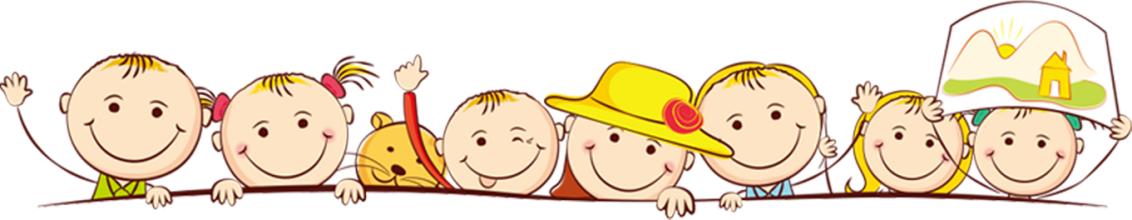 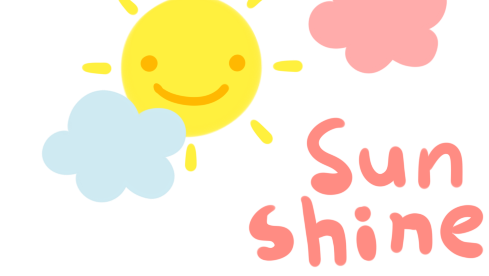 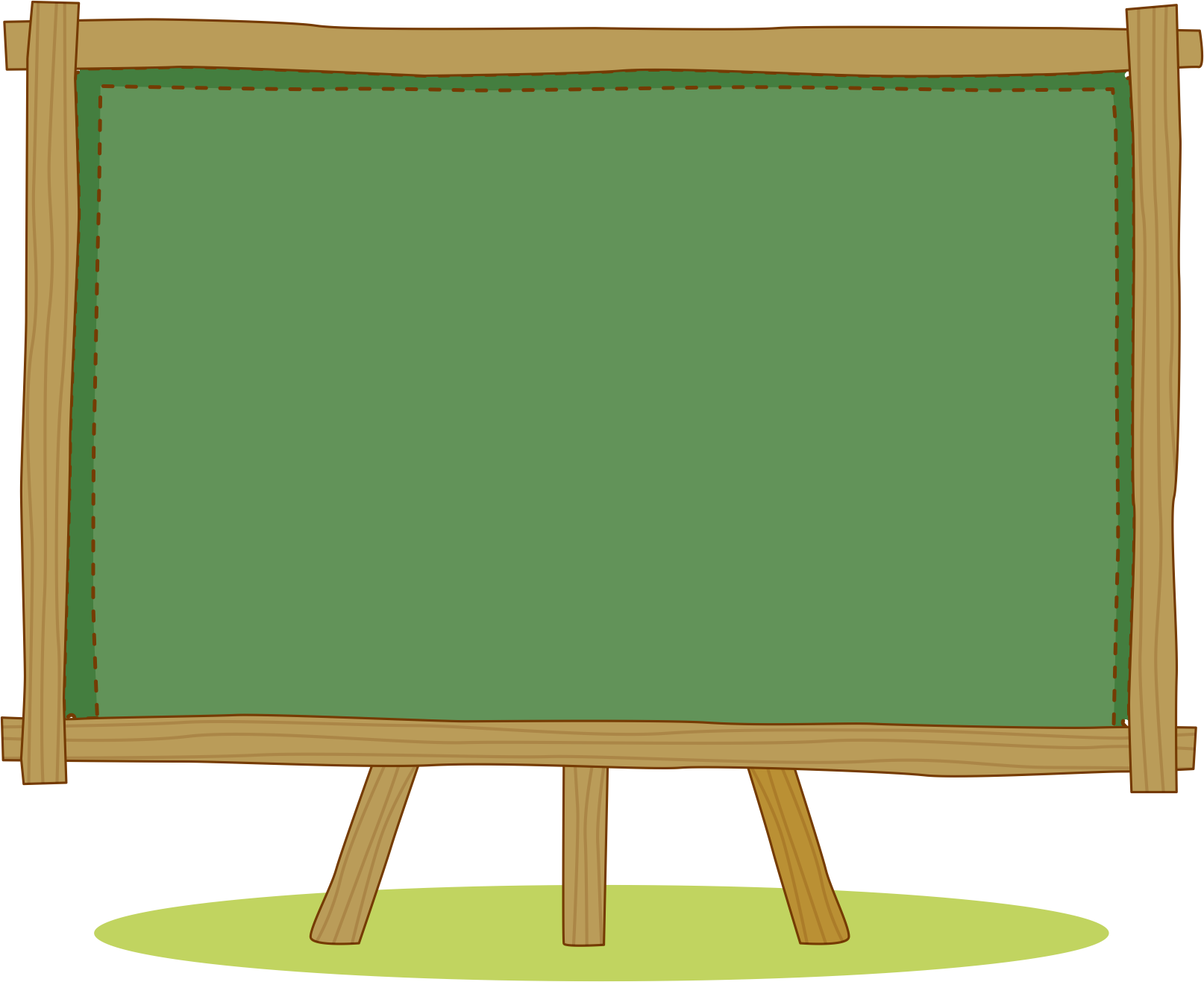 LUYỆN TẬP
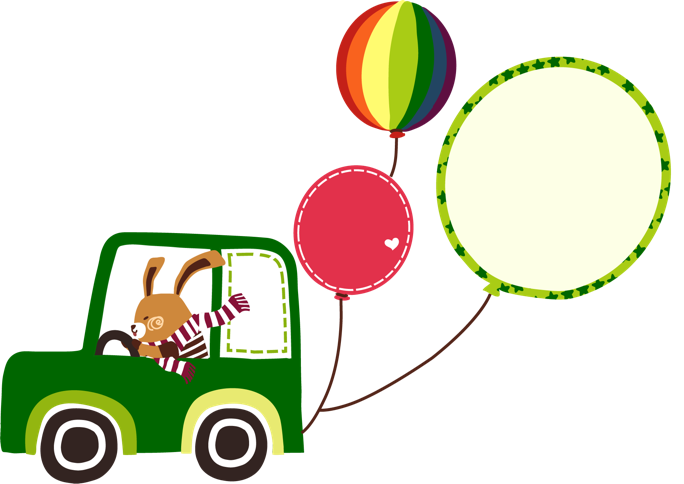 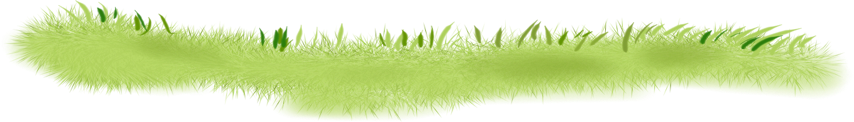 1
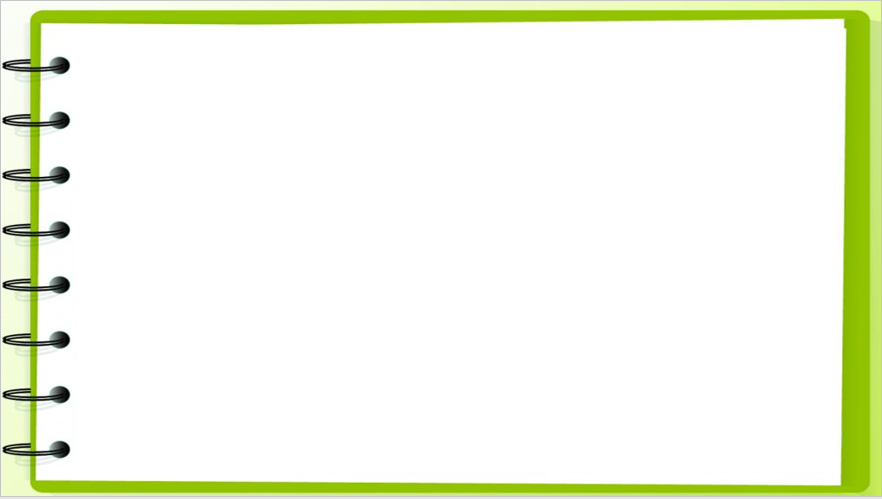 Nối ( theo mẫu ) :
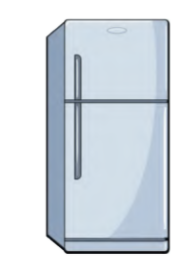 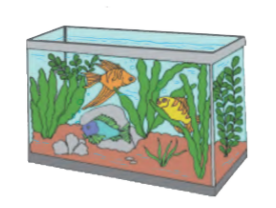 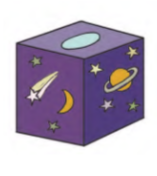 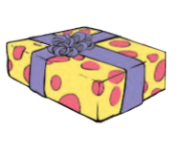 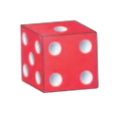 2
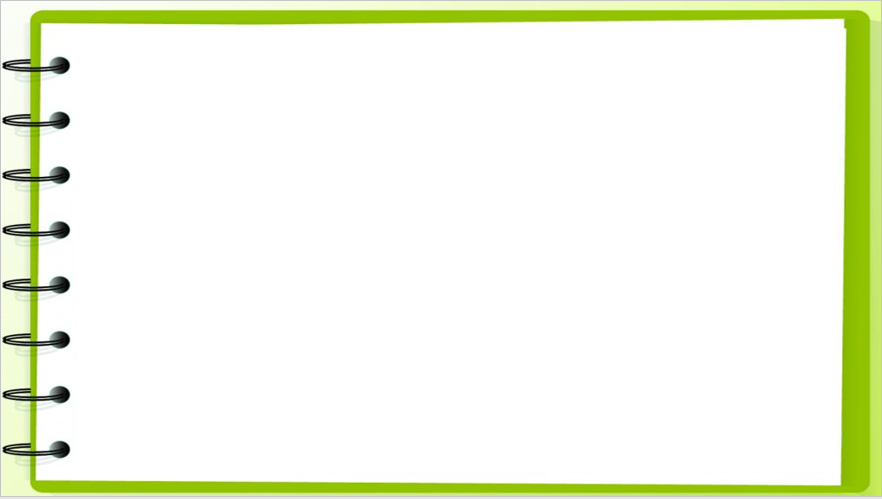 Mỗi hình sau có bao nhiêu khối hộp chữ nhật ? 
Khối lập phương ?
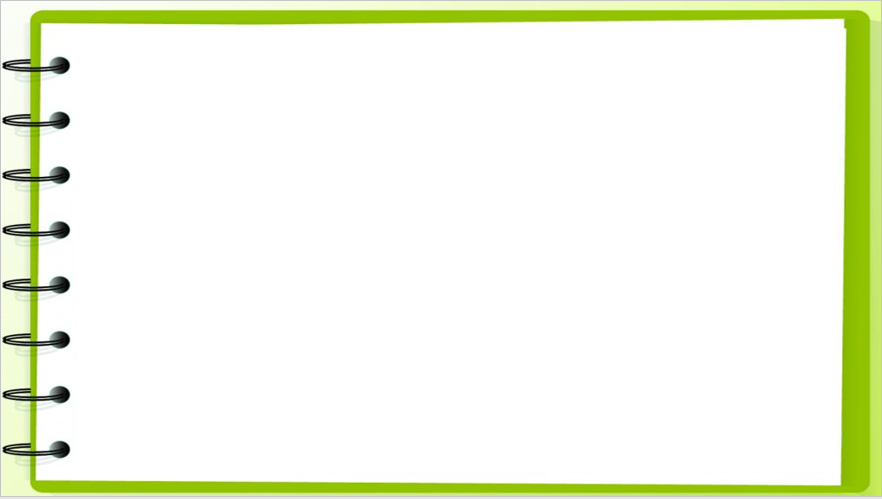 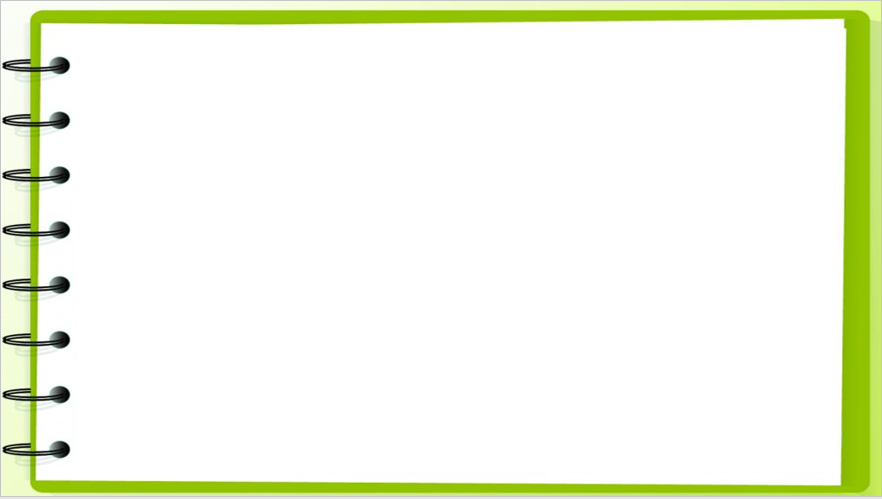 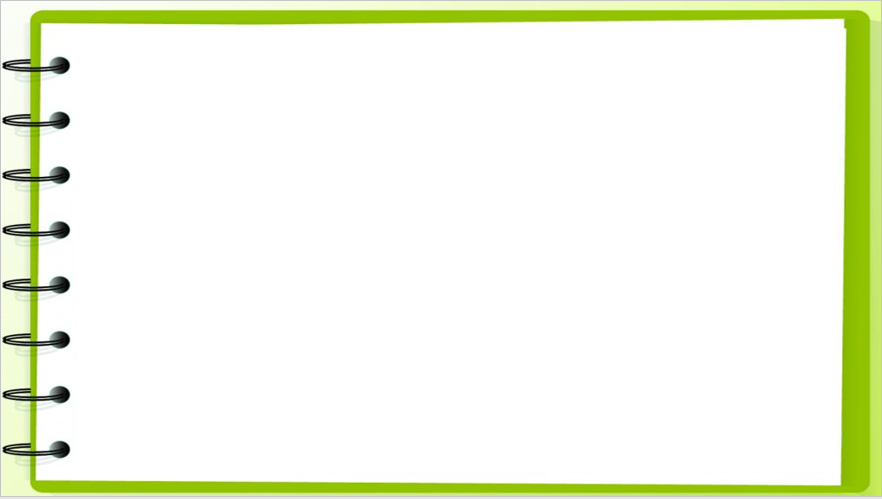 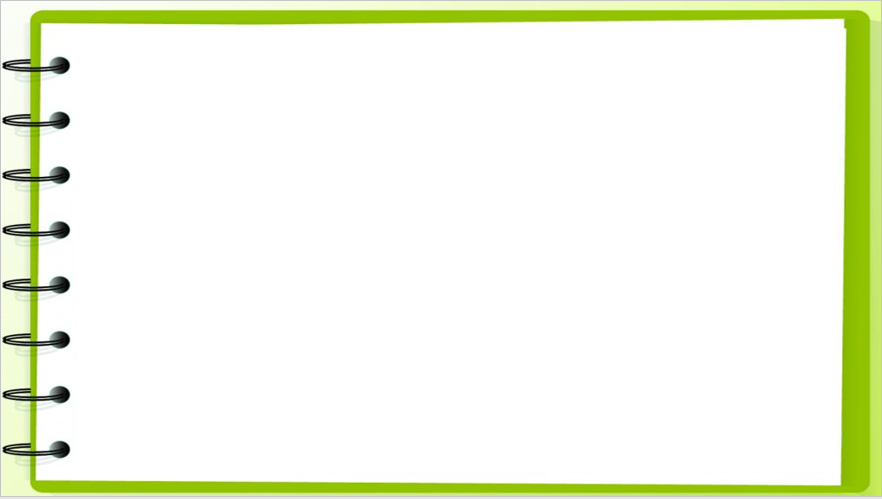 2
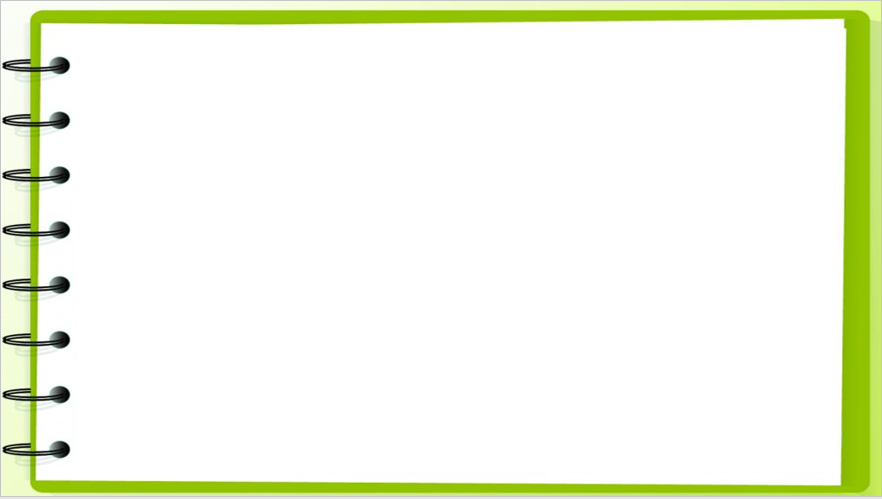 Mỗi hình sau có bao nhiêu khối hộp chữ nhật ? 
Khối lập phương ?
b)
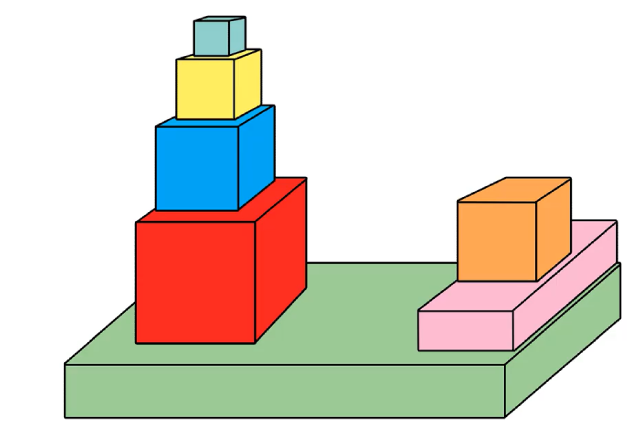 a)
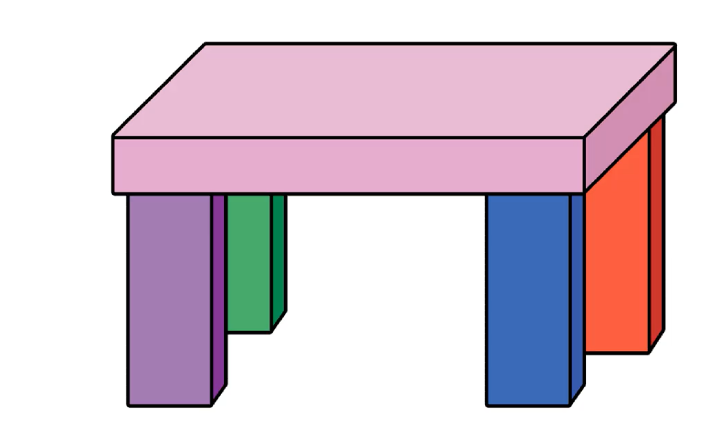 Có ….. khối hộp chữ nhật
Có ….. khối lập phương
Có ….. khối hộp chữ nhật
Có ….. khối lập phương
2
5
5
0
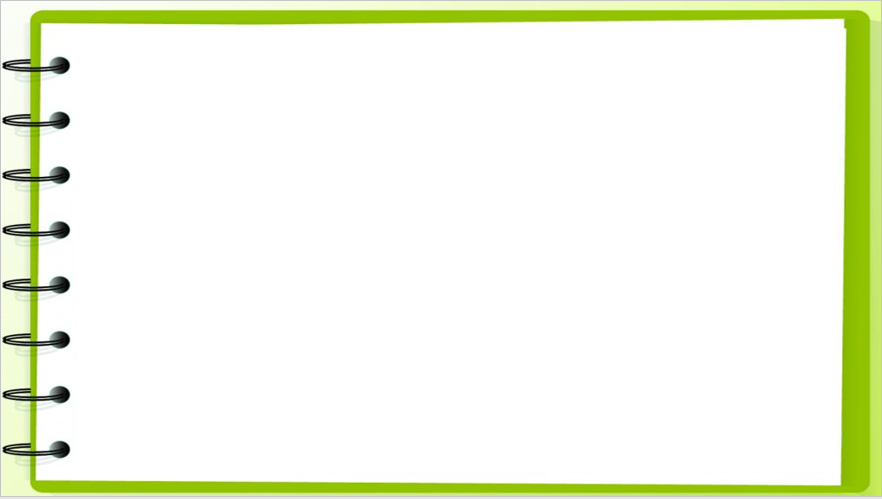 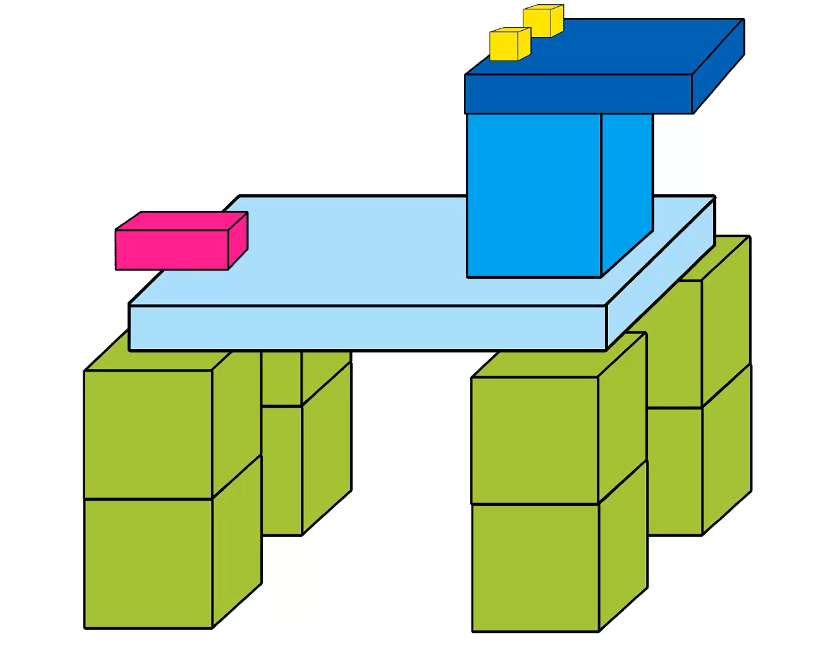 d)
c)
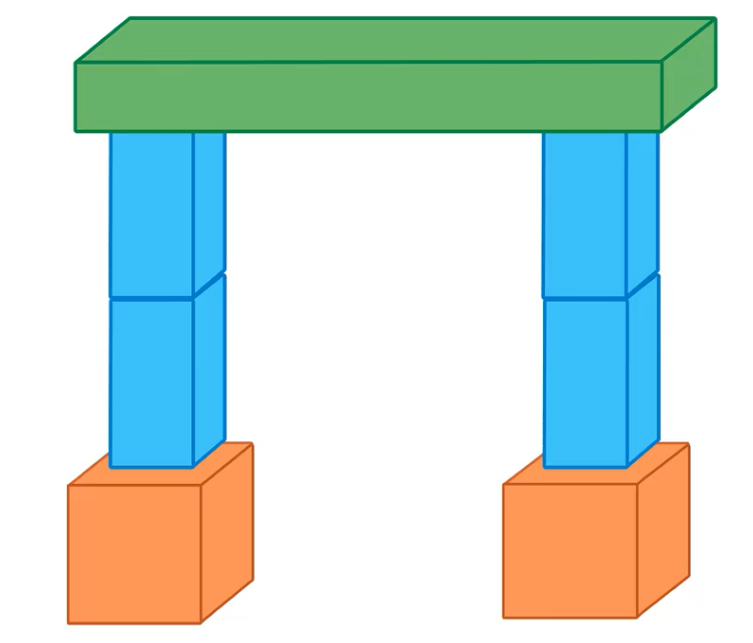 Có ….. khối hộp chữ nhật
Có ….. khối lập phương
Có ….. khối hộp chữ nhật
Có ….. khối lập phương
5
4
2
10
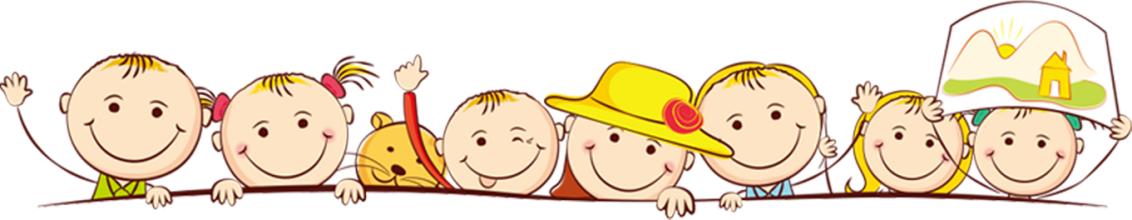 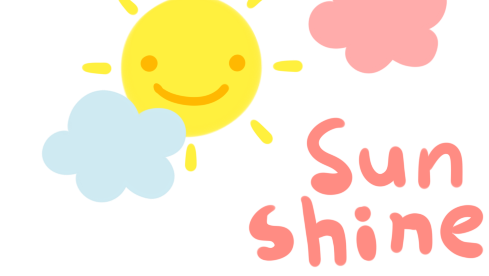 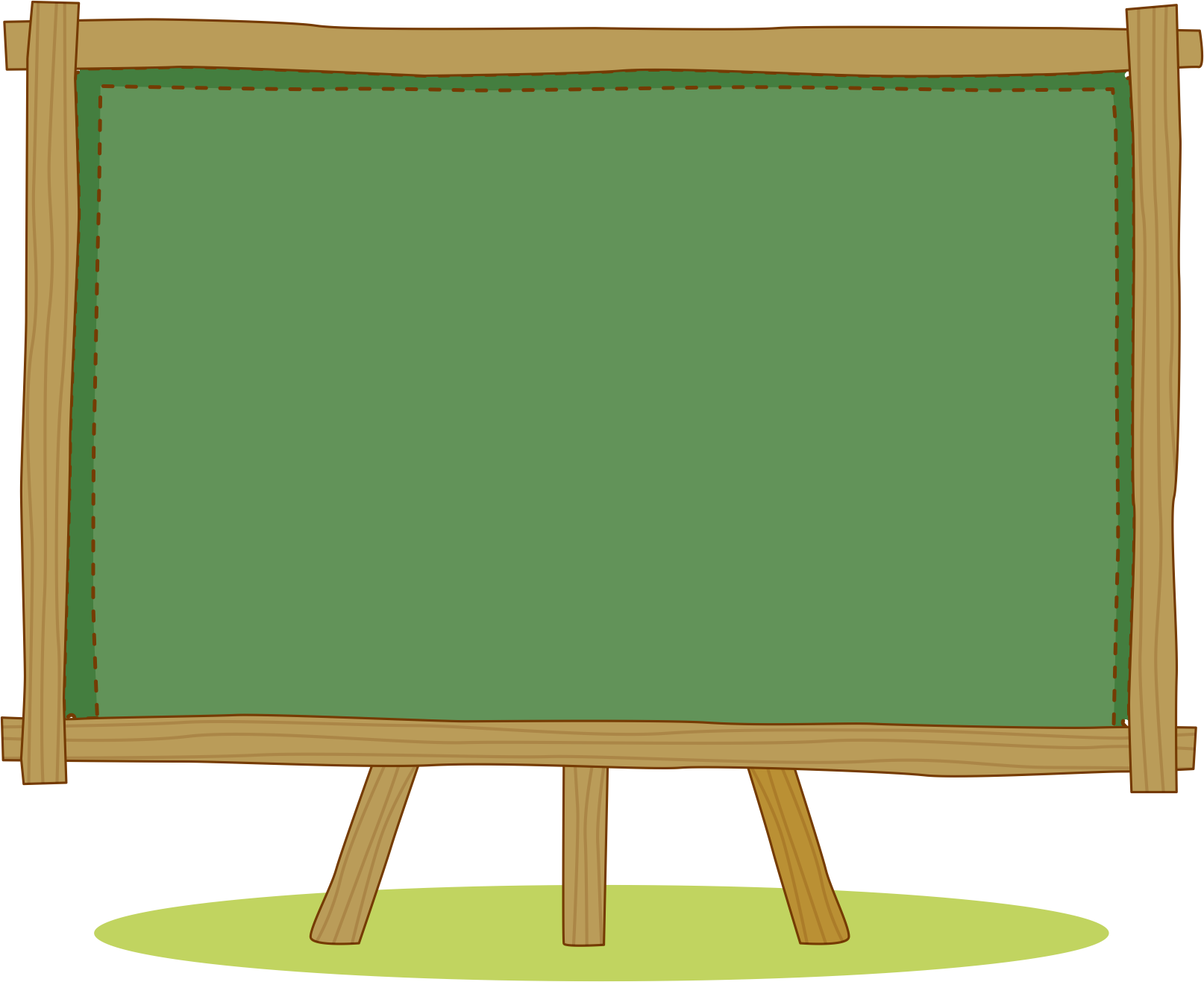 VẬN DỤNG
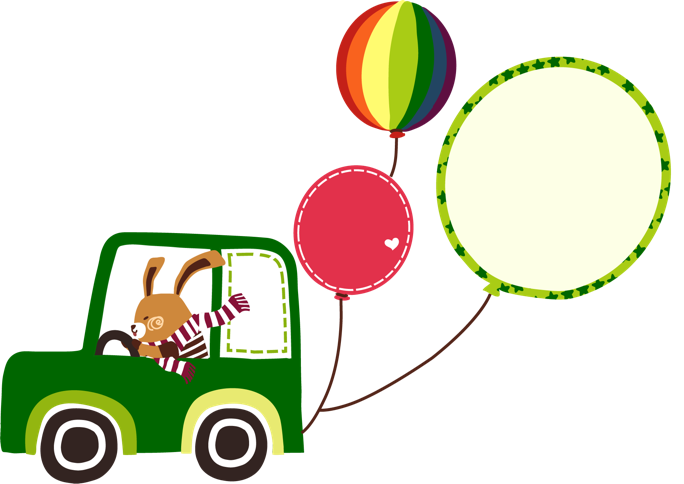 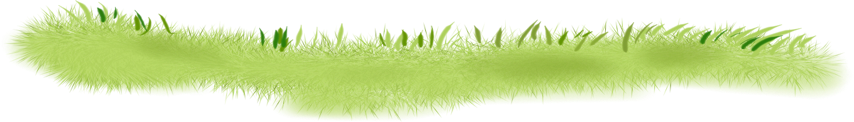 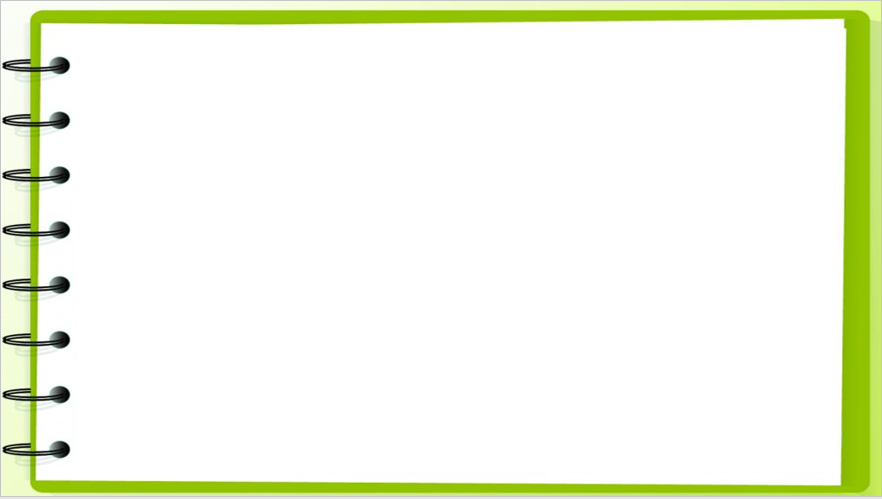 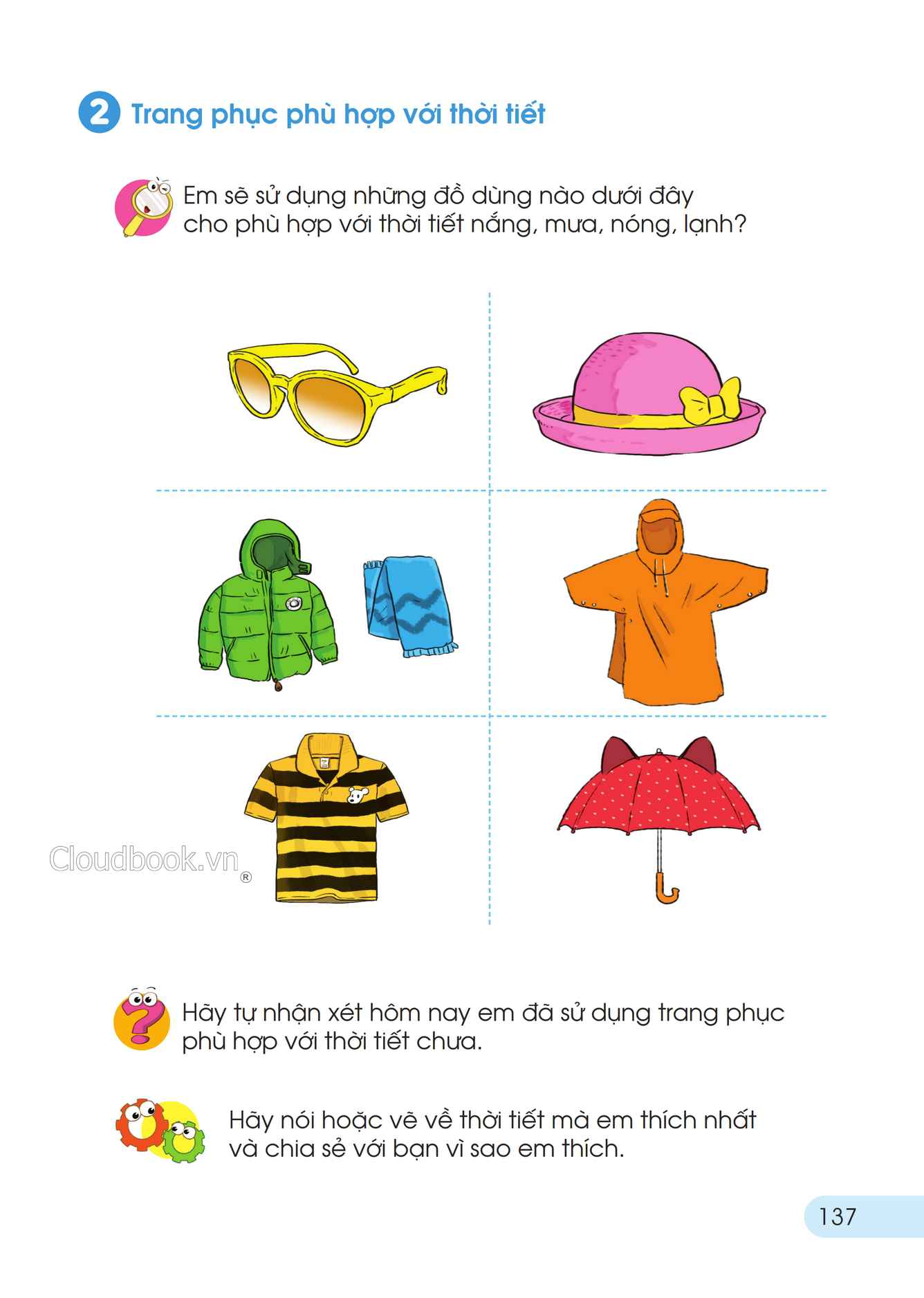 Kể tên các đồ vật trong thực tế :
Có dạng khối hộp chữ nhật.
Có dạng khối lập phương.
? ? ?
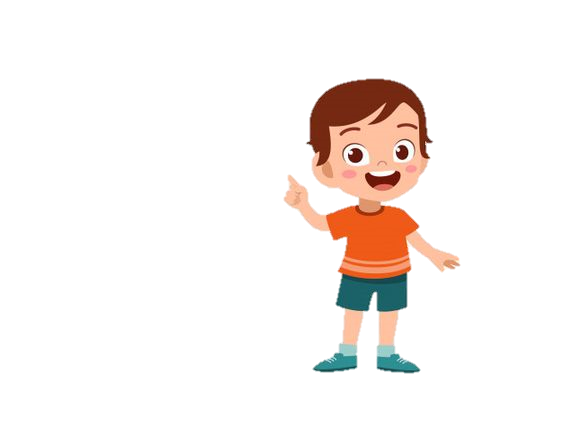 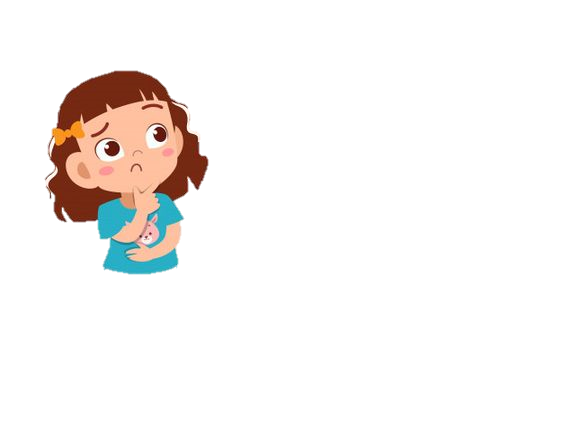 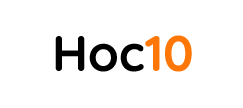 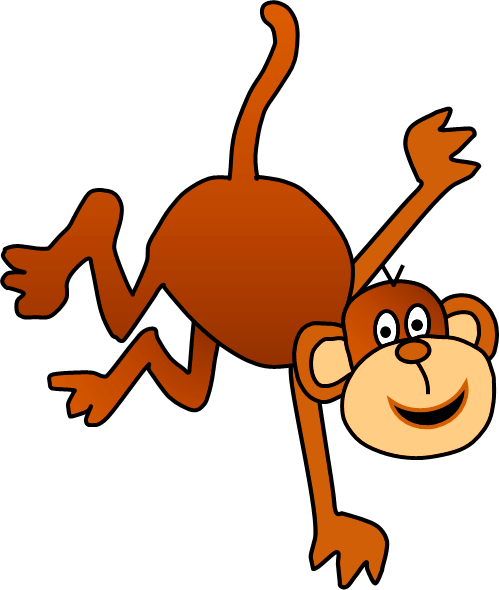 Khỉ ăn chuối
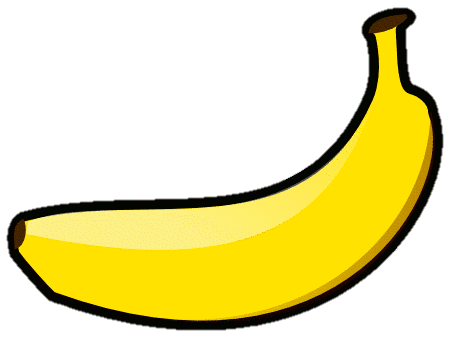 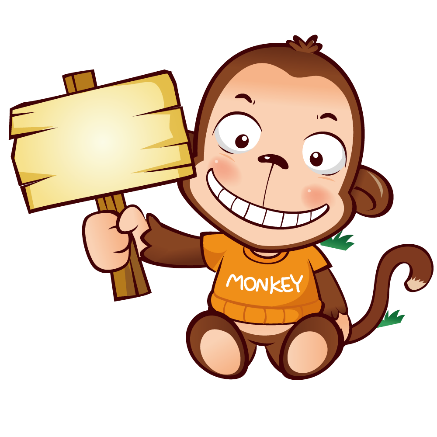 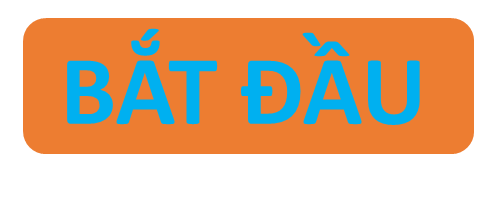 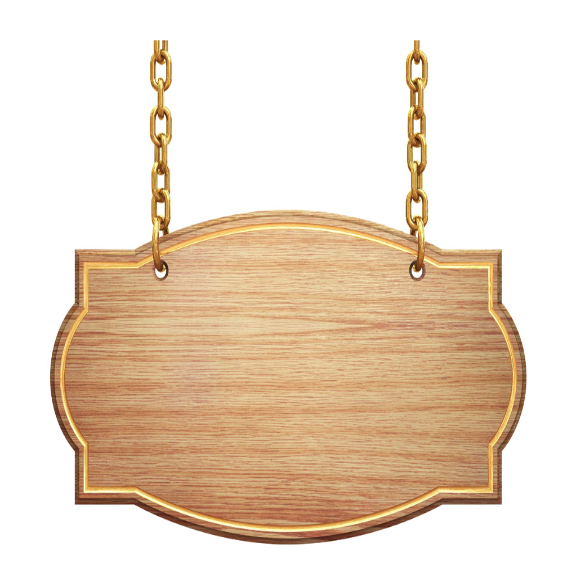 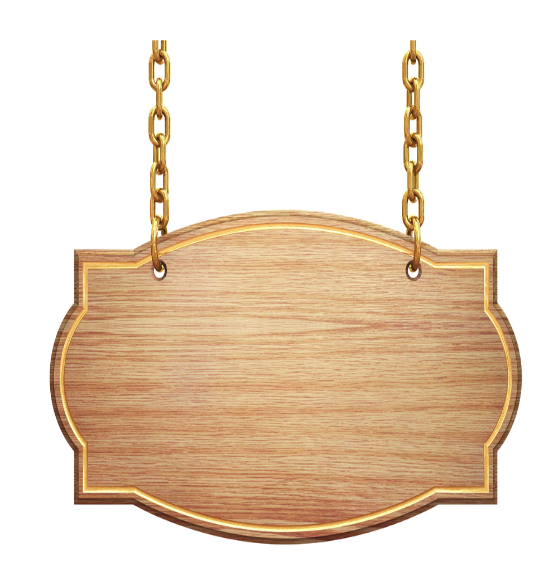 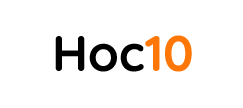 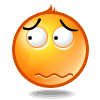 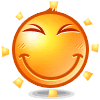 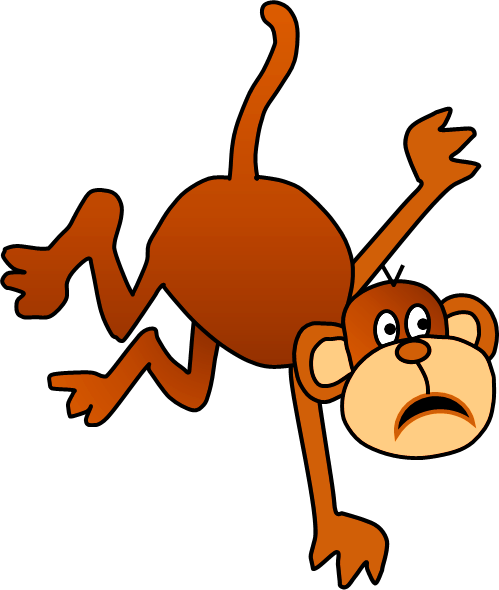 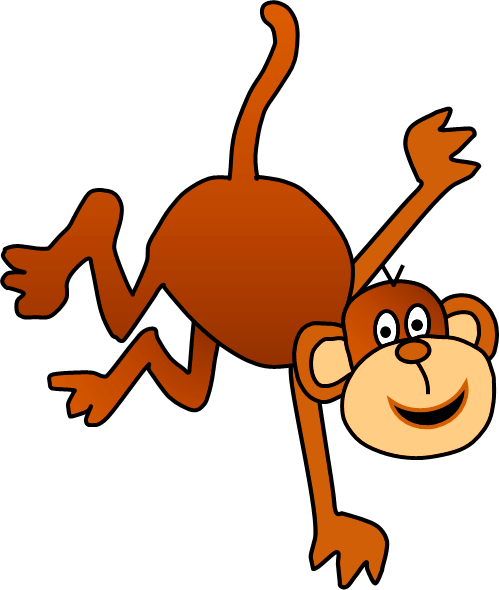 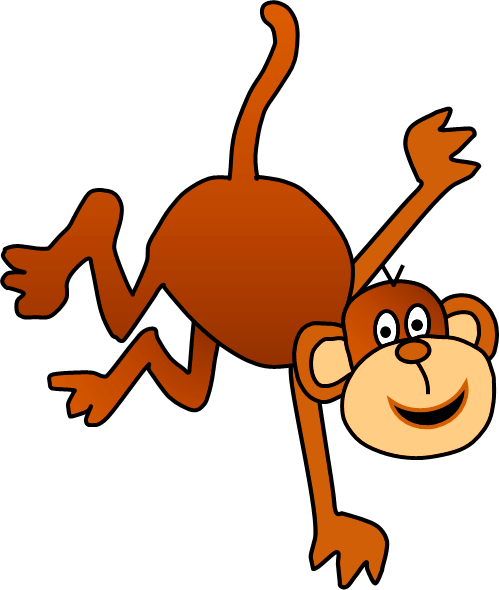 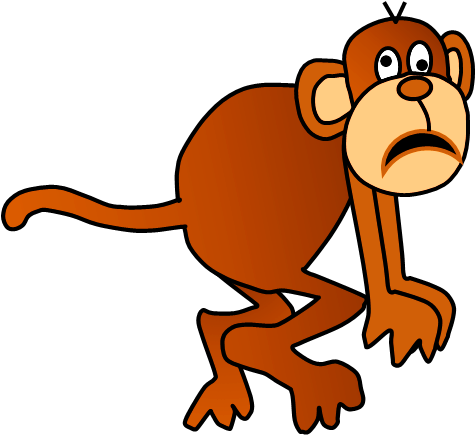 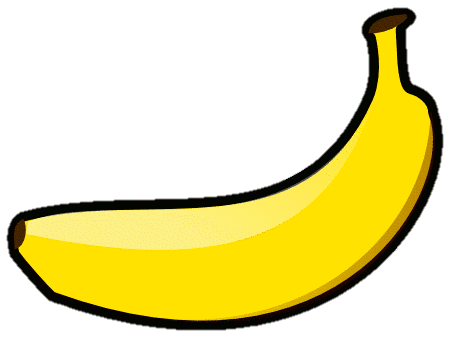 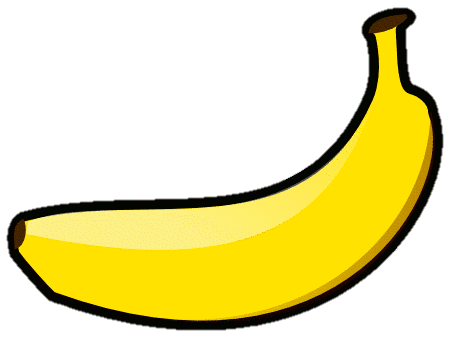 Hộp sữa có dạng hình chữ nhật. 
Đúng hay sai?
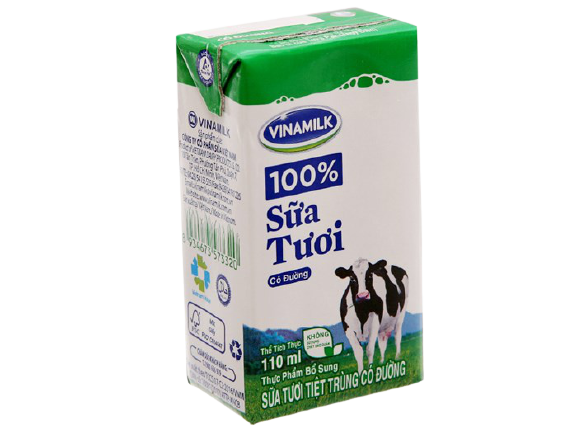 NEXT
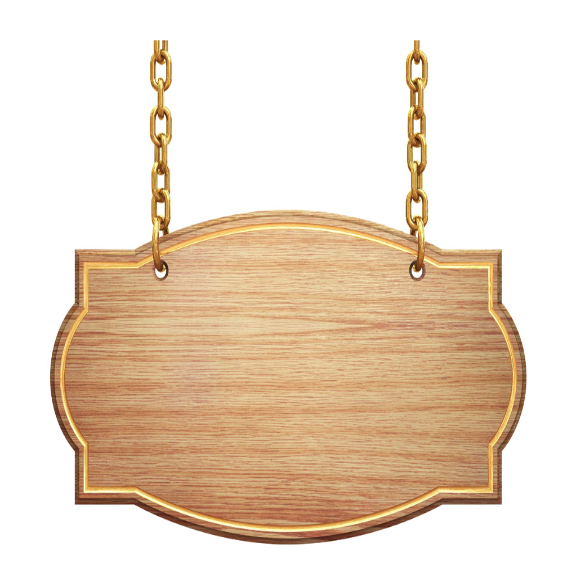 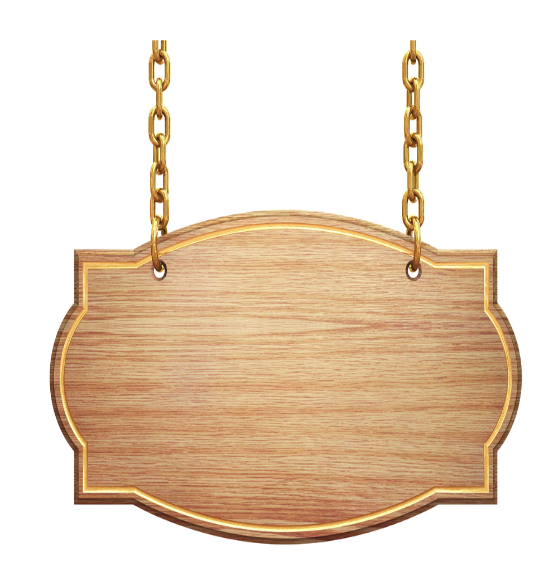 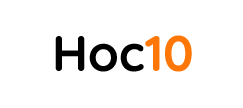 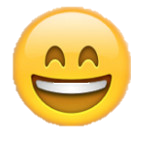 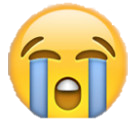 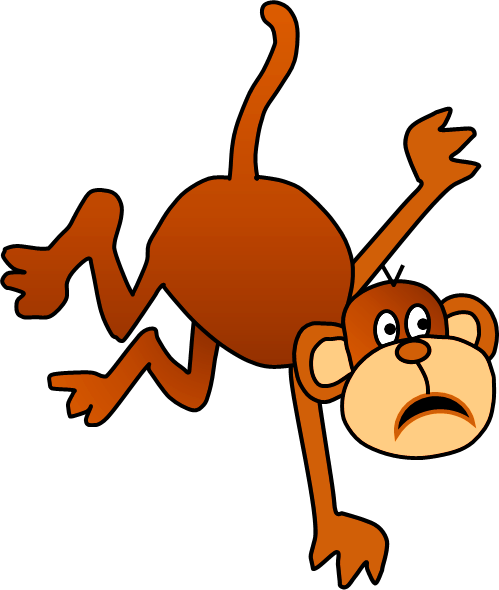 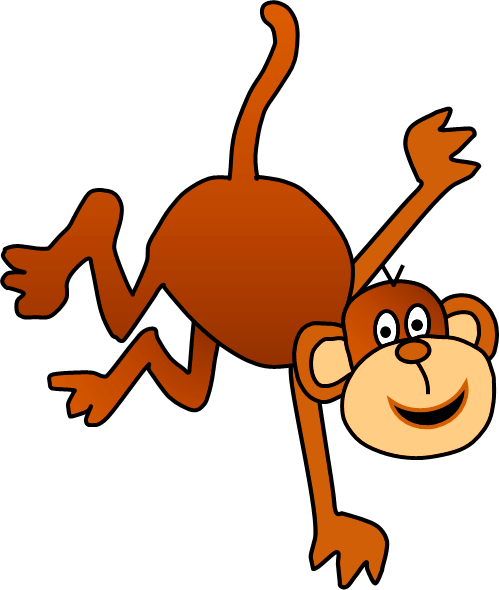 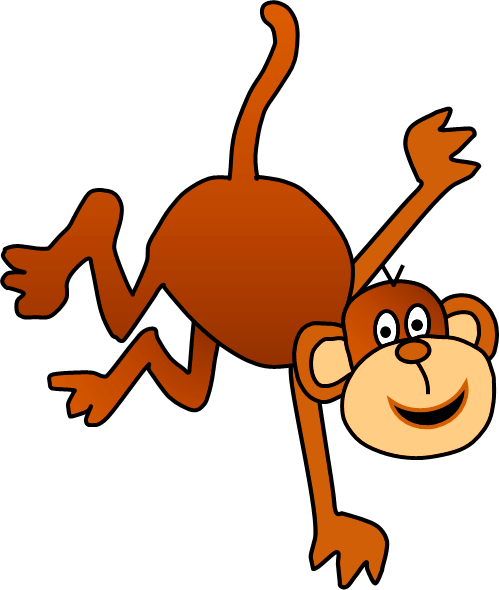 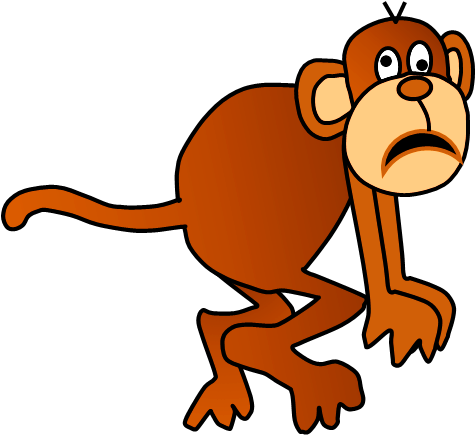 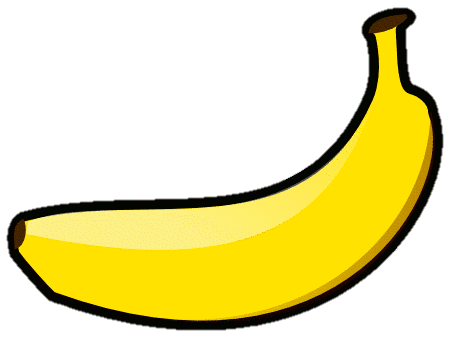 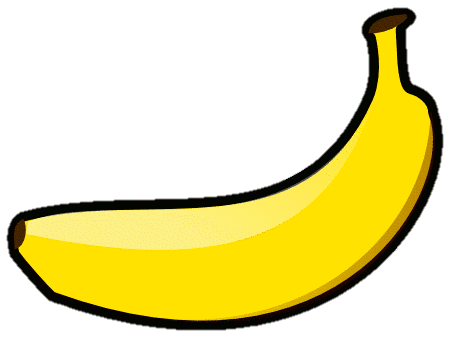 Viên gạch có dạng khối hộp chữ nhật. 
Đúng hay sai
NEXT
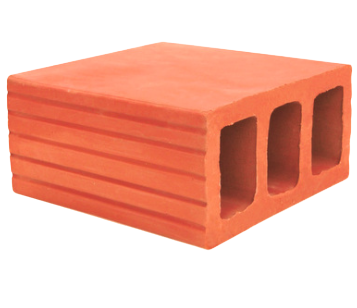 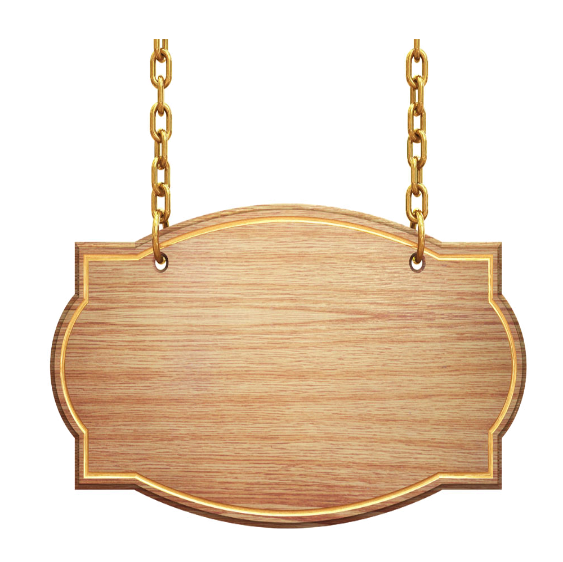 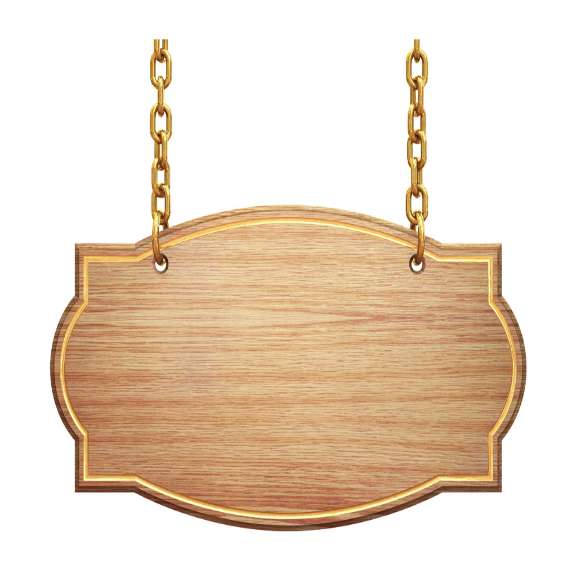 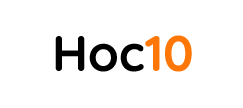 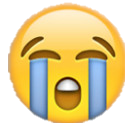 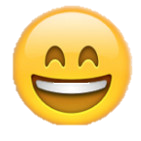 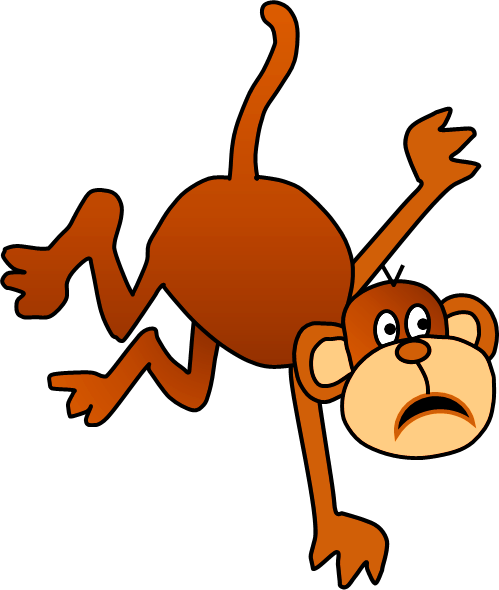 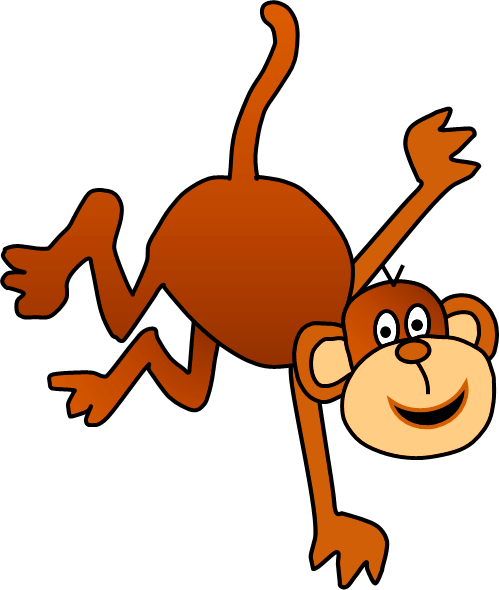 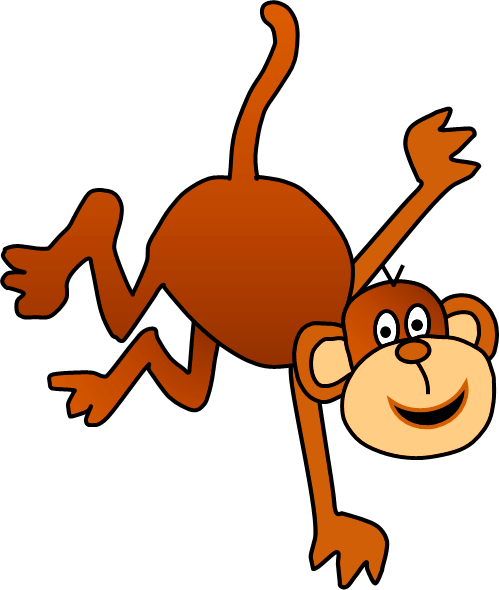 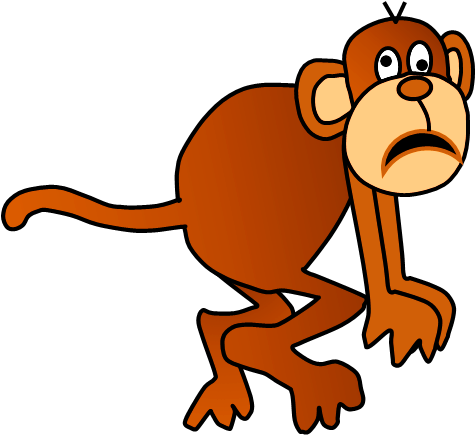 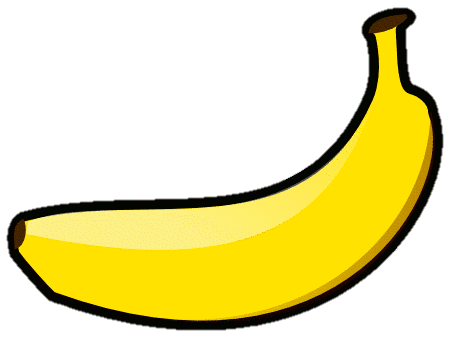 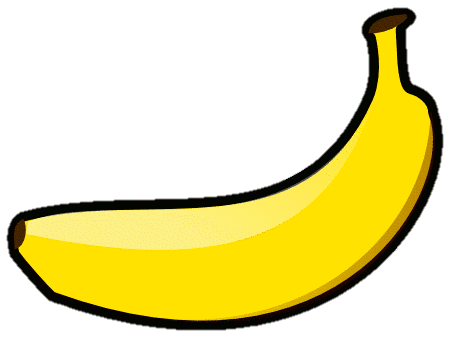 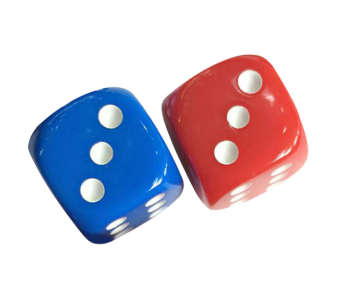 Xúc xắc có dạng khối hộp chữ nhật. 
Đúng hay sai
NEXT
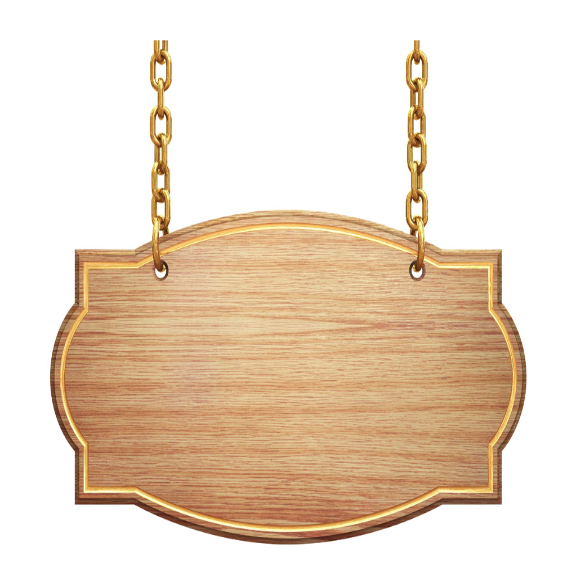 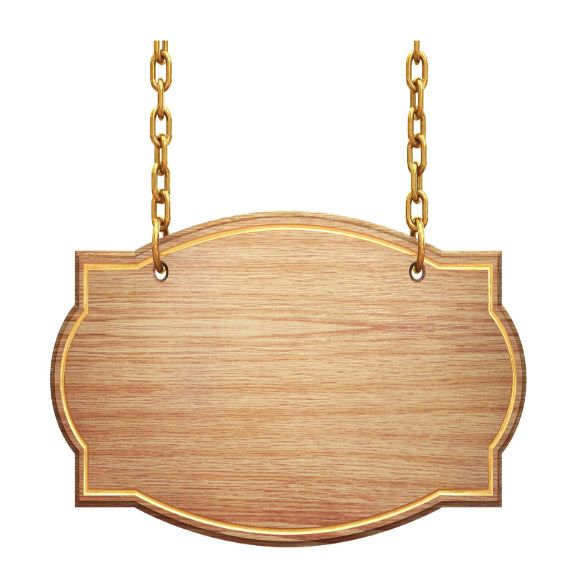 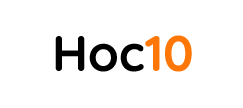 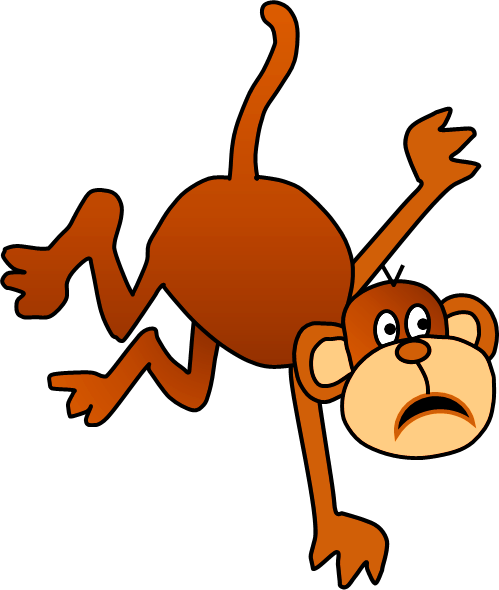 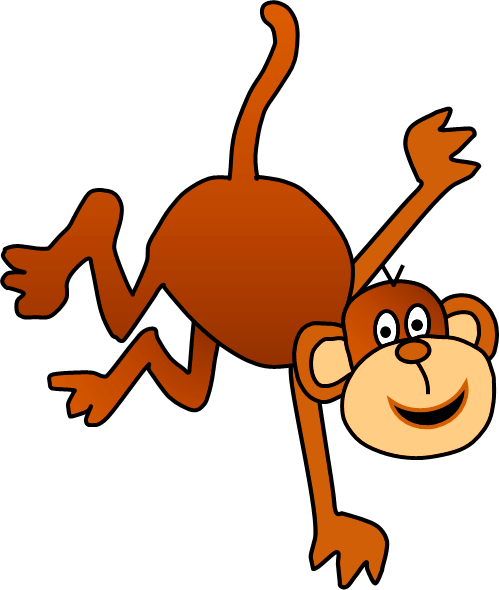 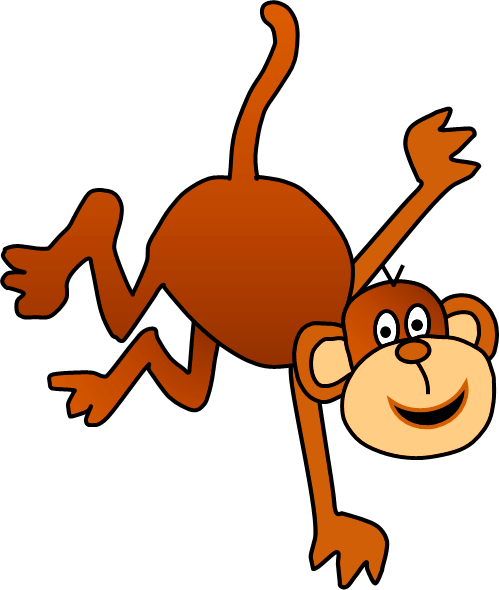 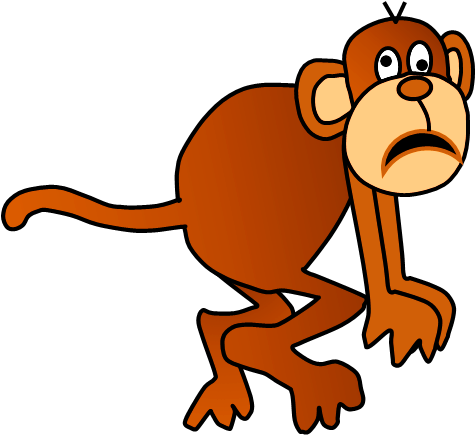 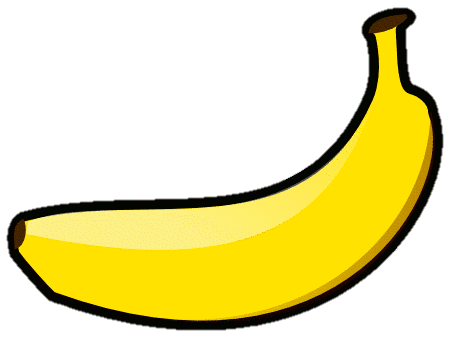 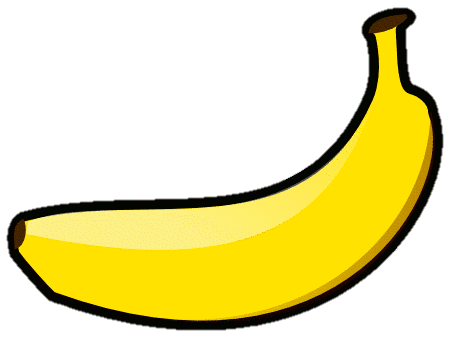 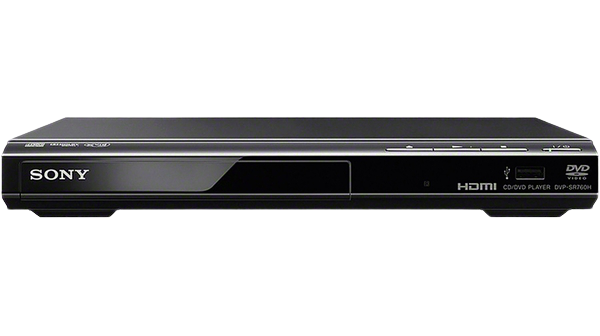 Đầu đĩa có dạng khối lập phương.
 Đúng hay sai ?
NEXT
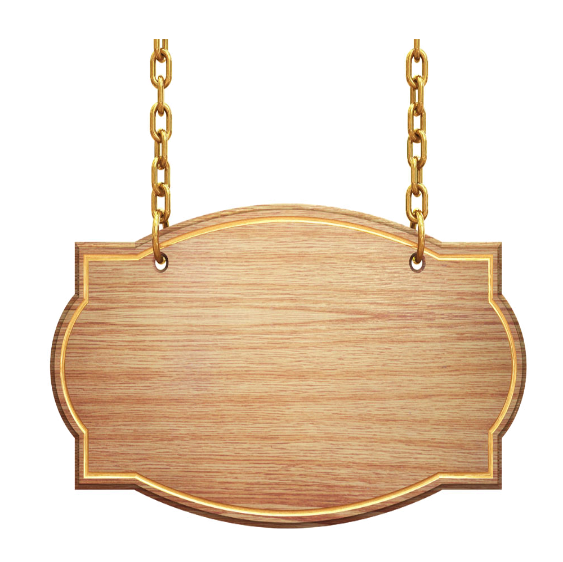 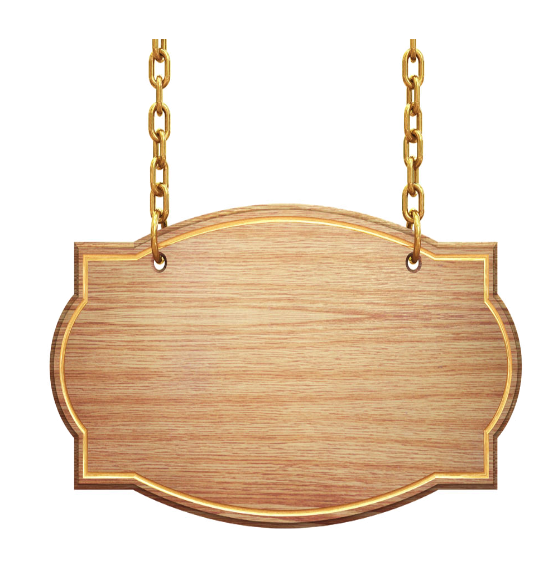 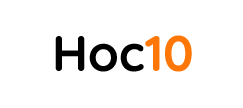 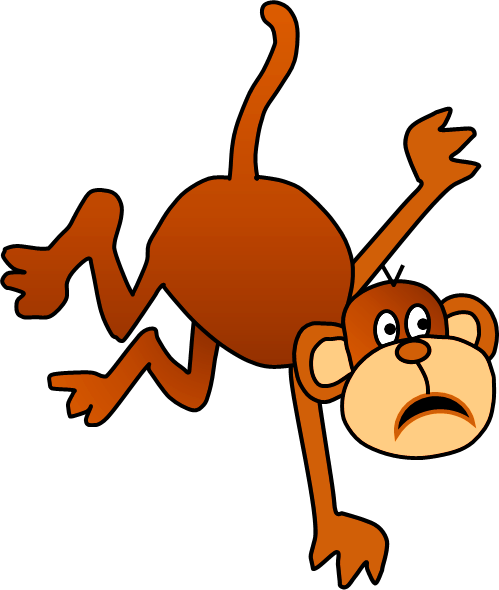 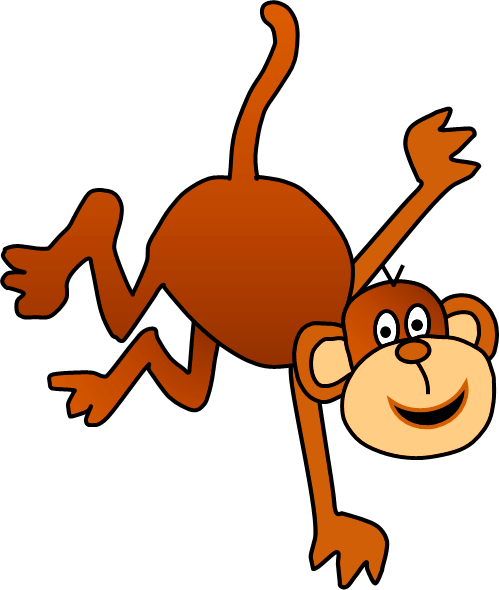 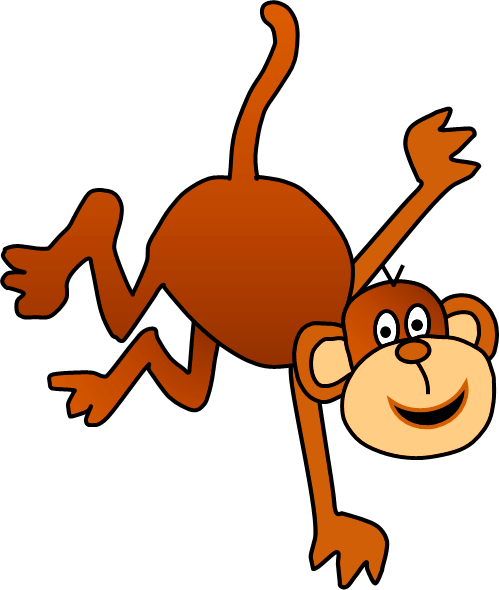 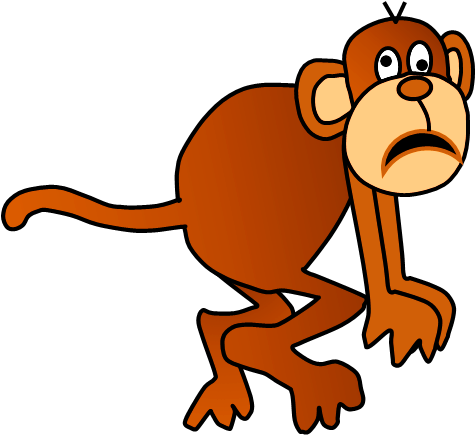 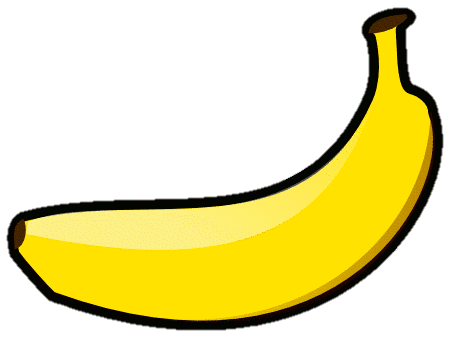 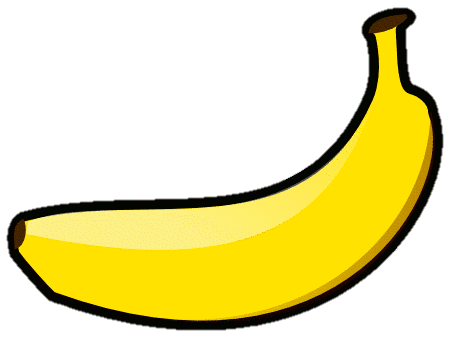 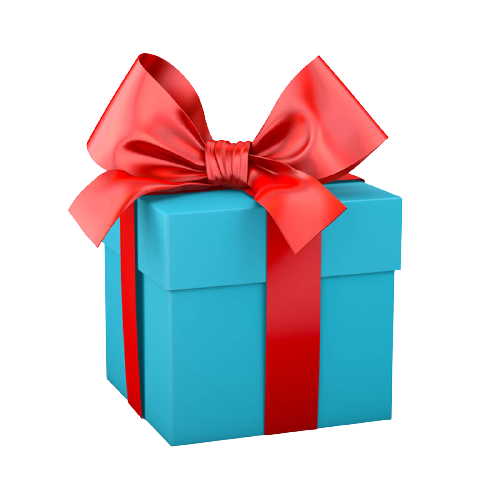 Hộp quà có dạng khối lập phương.
Đúng hay sai?
NEXT
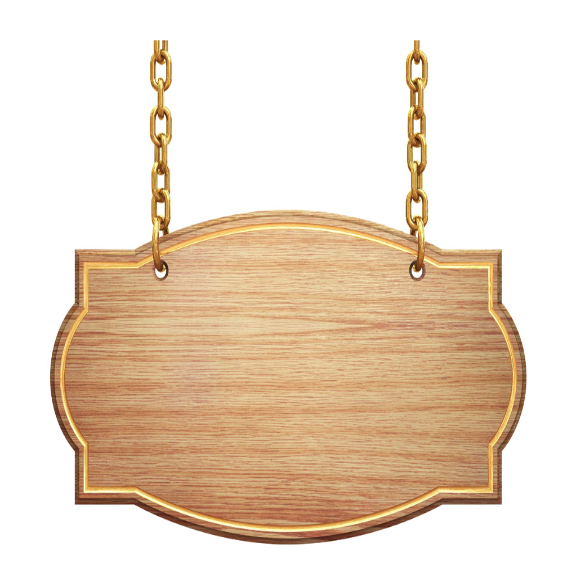 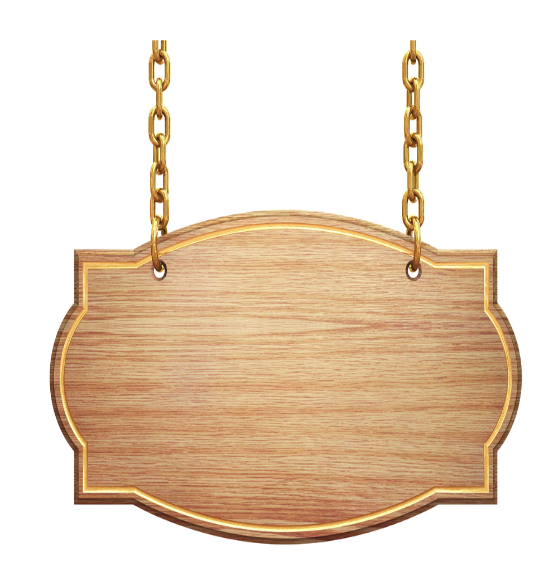 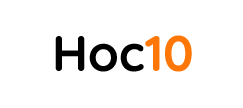 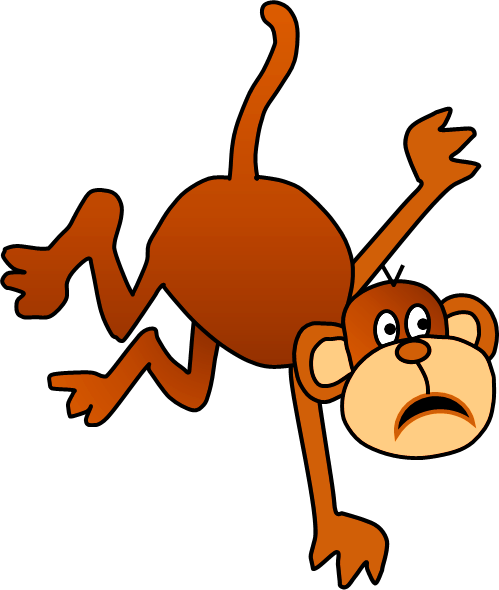 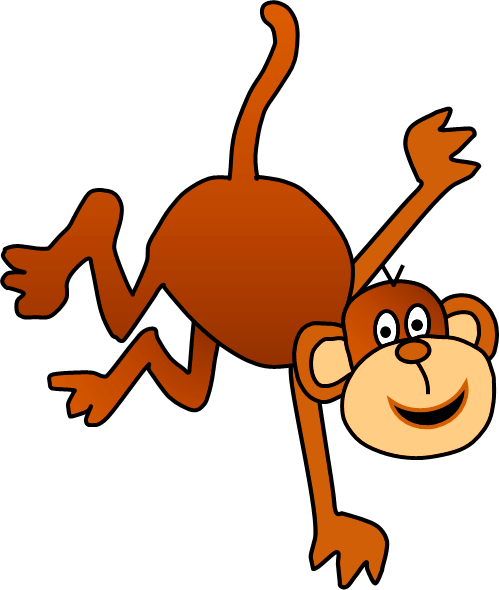 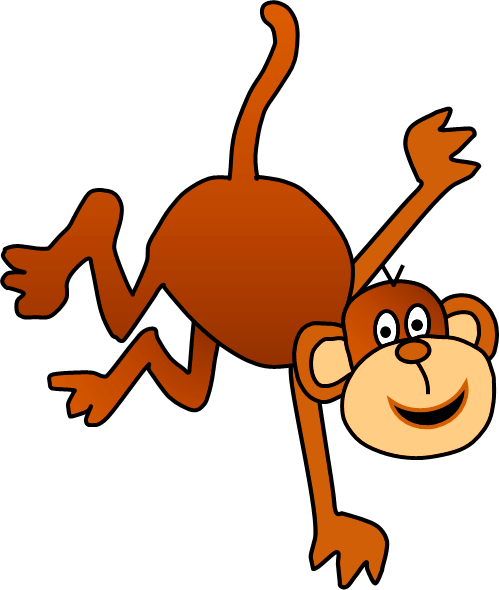 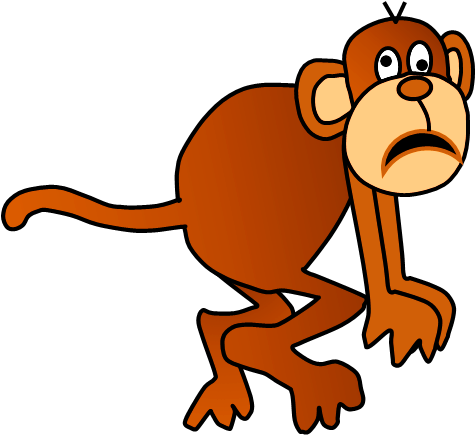 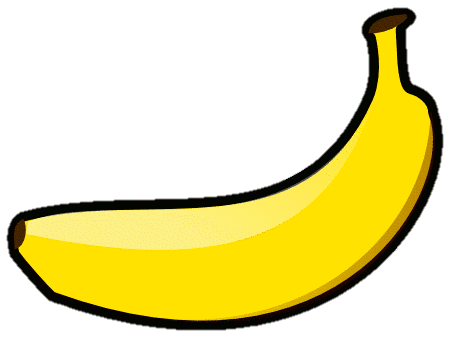 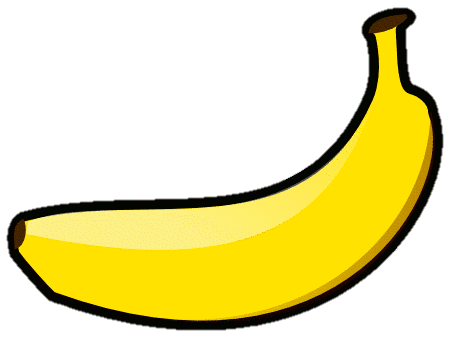 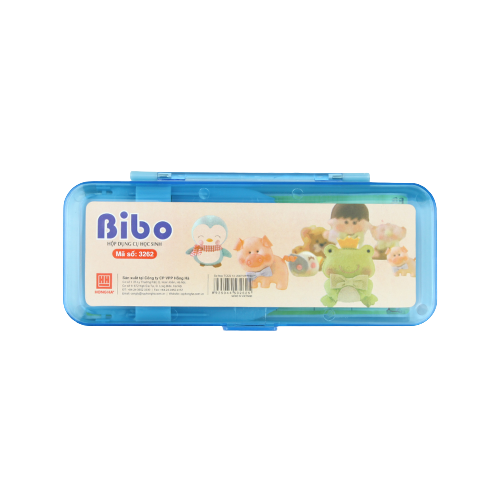 NEXT
Hộp bút có dạng khối lập phương.
Đúng hay sai?
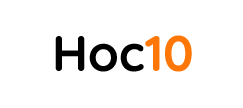 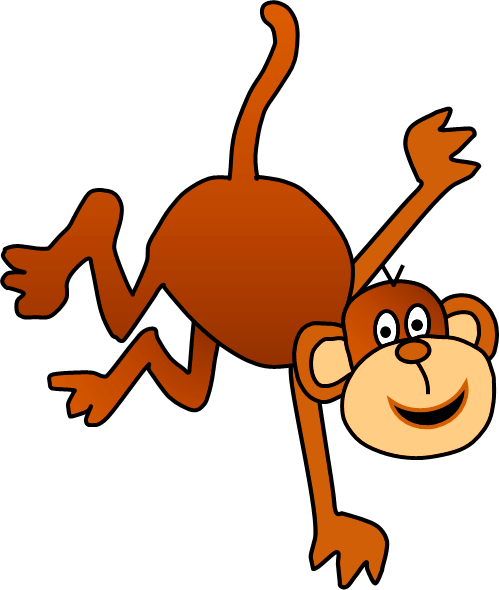 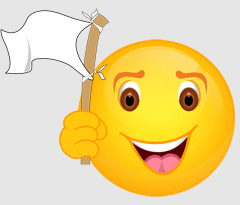 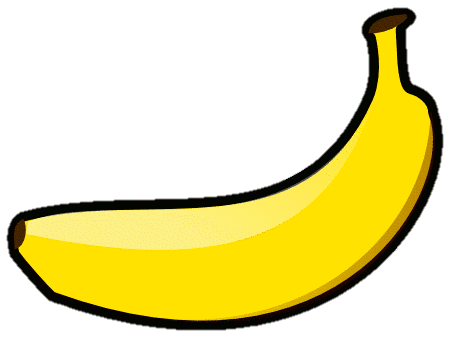